AU
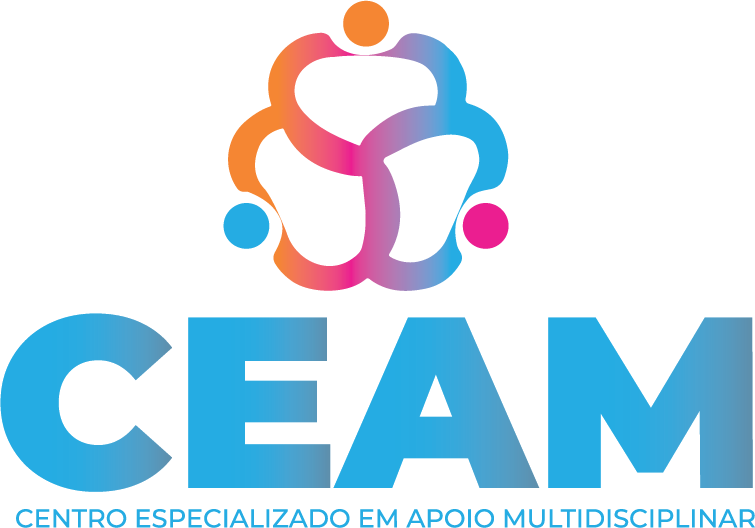 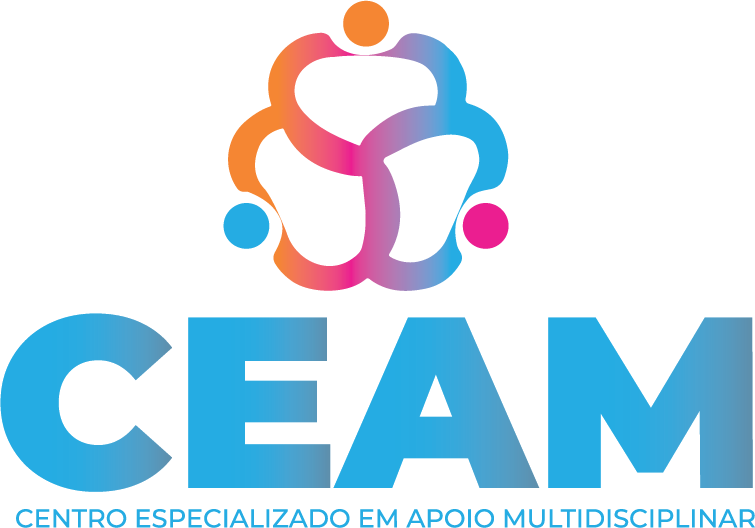 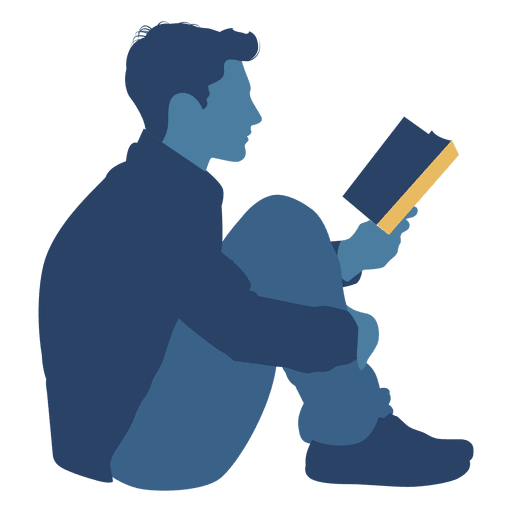 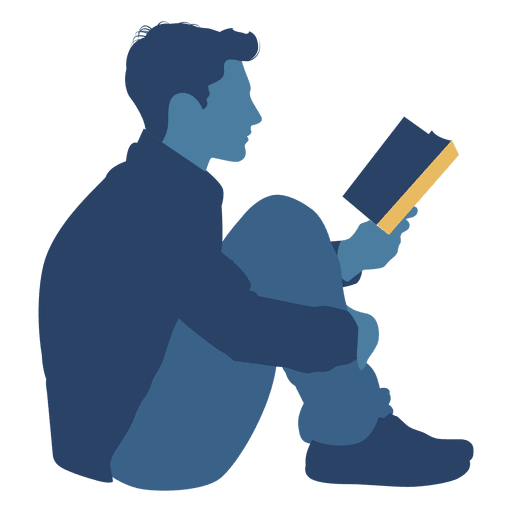 AULA 02
FUNÇÕES E USOS DA LINGUAGEM 
LEITURA, COMPREESSÃO, INTERPRETAÇÃO DE TEXTOS
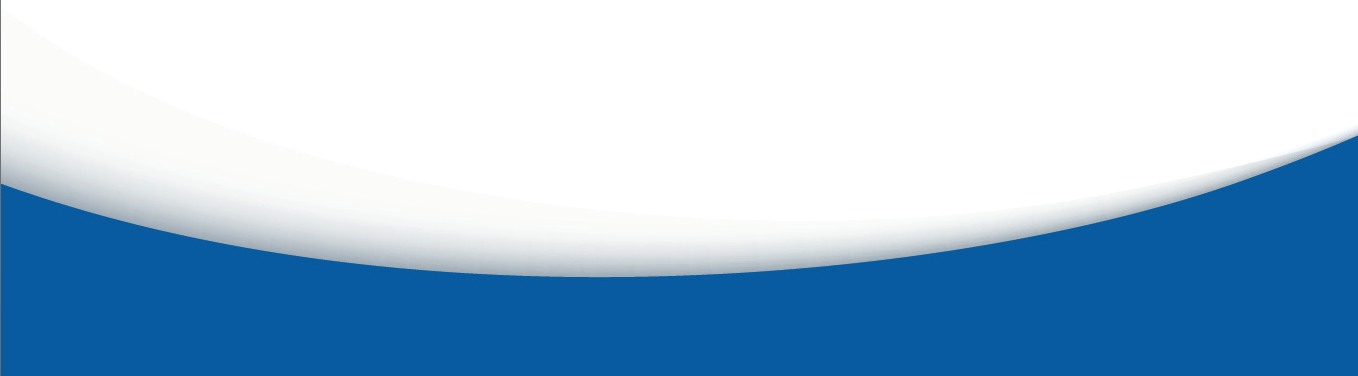 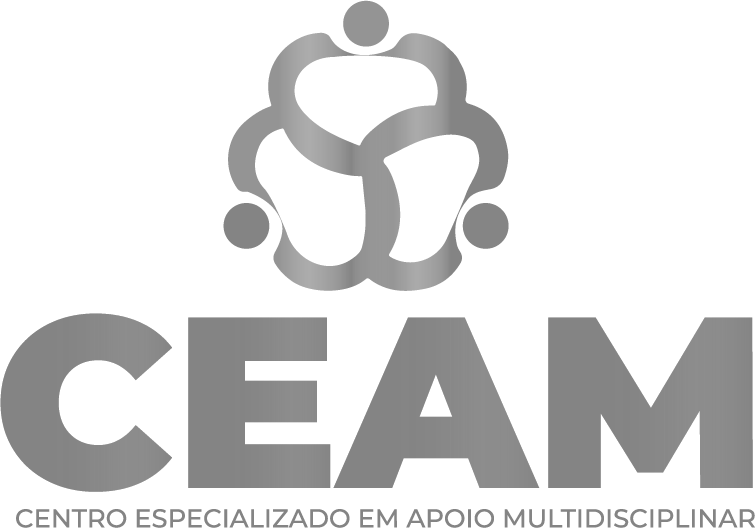 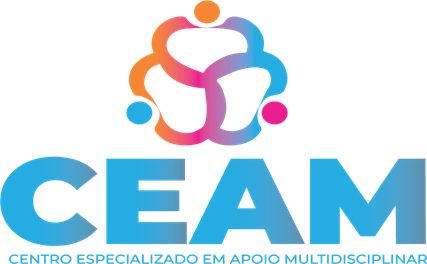 FUNÇÕES E USO DA LINGUAGEM
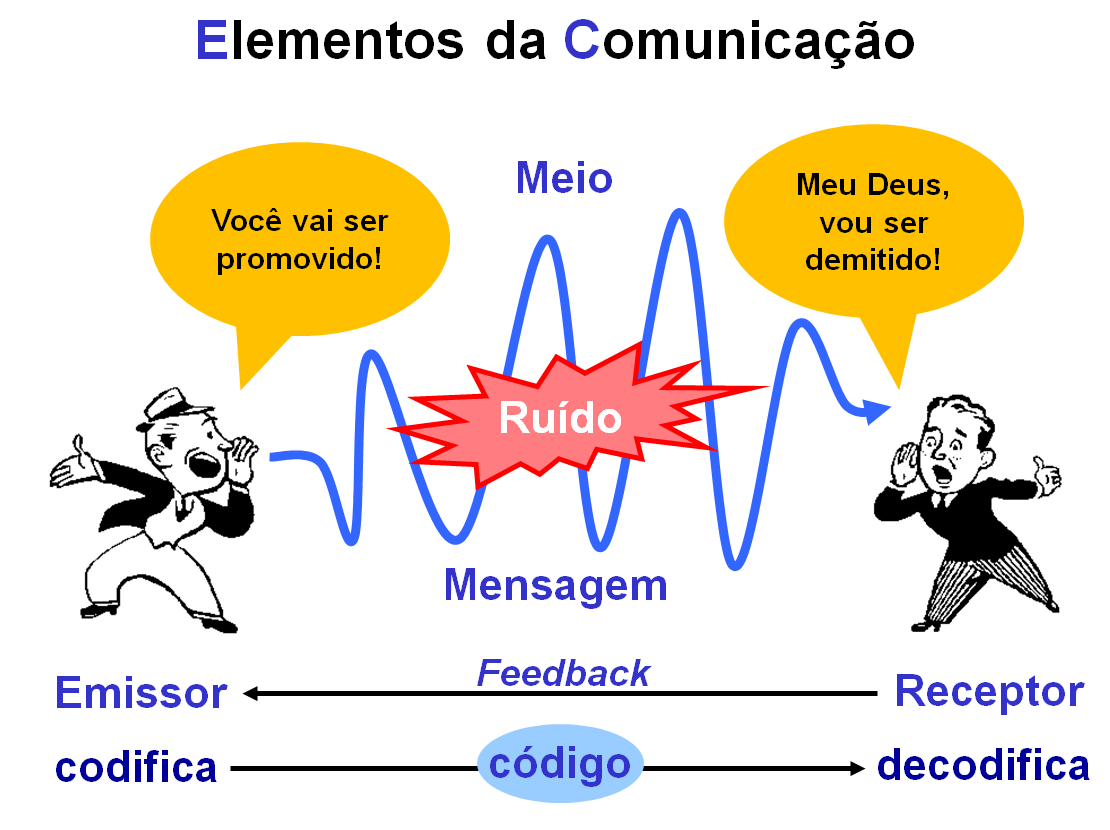 O objetivo de qualquer ato comunicativo está vinculado à intenção de quem o envia, no caso, o emissor. Dessa forma, de acordo com a natureza do discurso presente na relação emissor X interlocutor, a linguagem assume diferentes funções, todas elas portando-se de características específicas, conforme analisaremos adiante
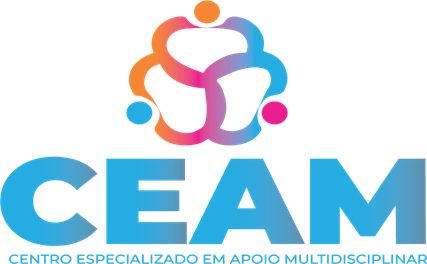 FUNÇÕES E USO DA LINGUAGEM
As funções da linguagem são formas de utilização da linguagem segundo a intenção do falante. Elas são classificadas em seis tipos: função referencial, função emotiva, função poética, função fática, função conativa e função metalinguística.
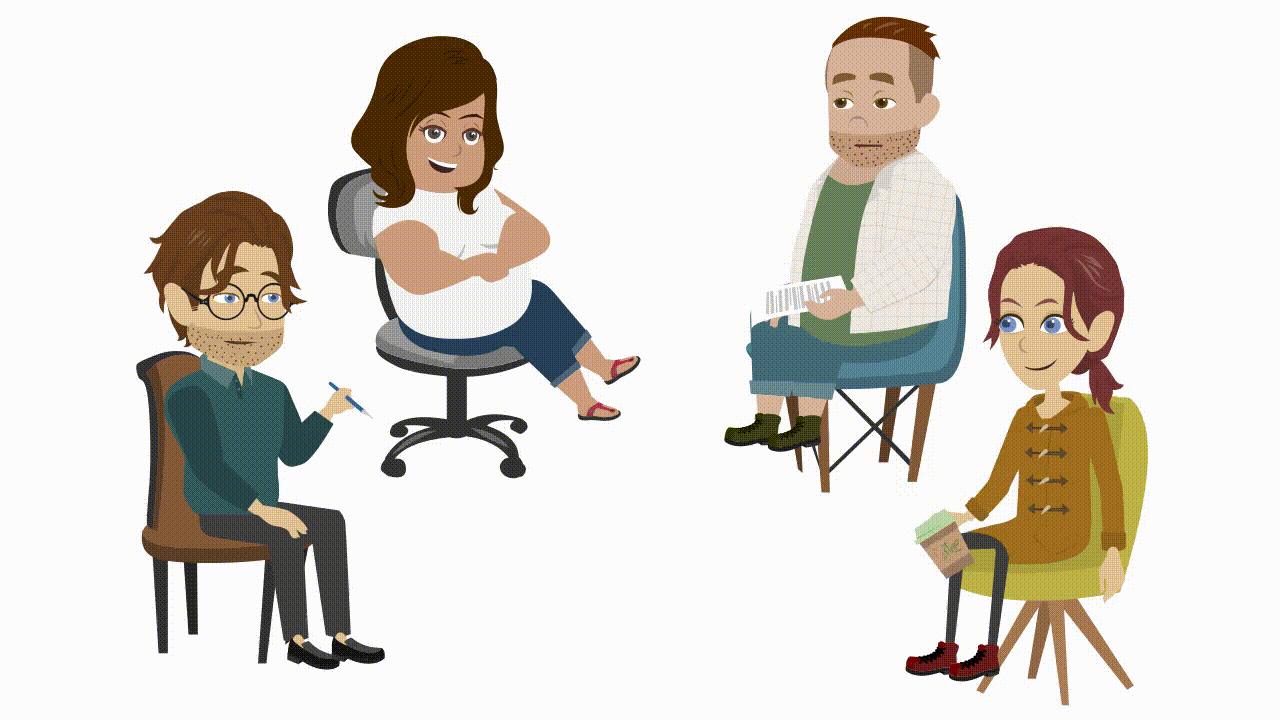 Cada uma desempenha um papel relacionado com os elementos presentes na comunicação. Embora haja uma função que predomine, vários tipos de linguagem podem estar presentes num mesmo texto.
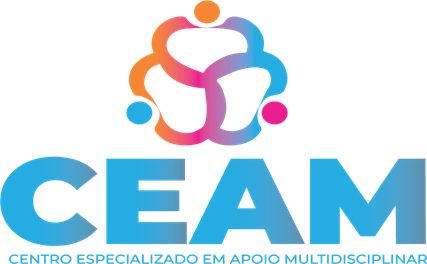 FUNÇÕES E USO DA LINGUAGEM
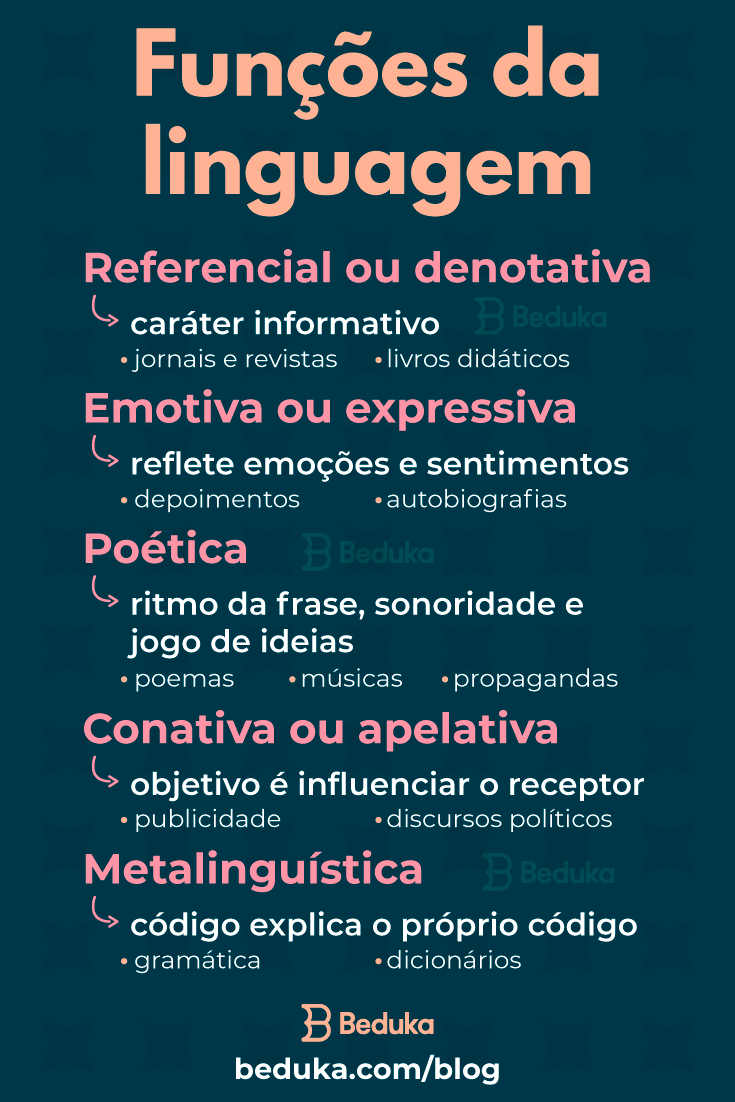 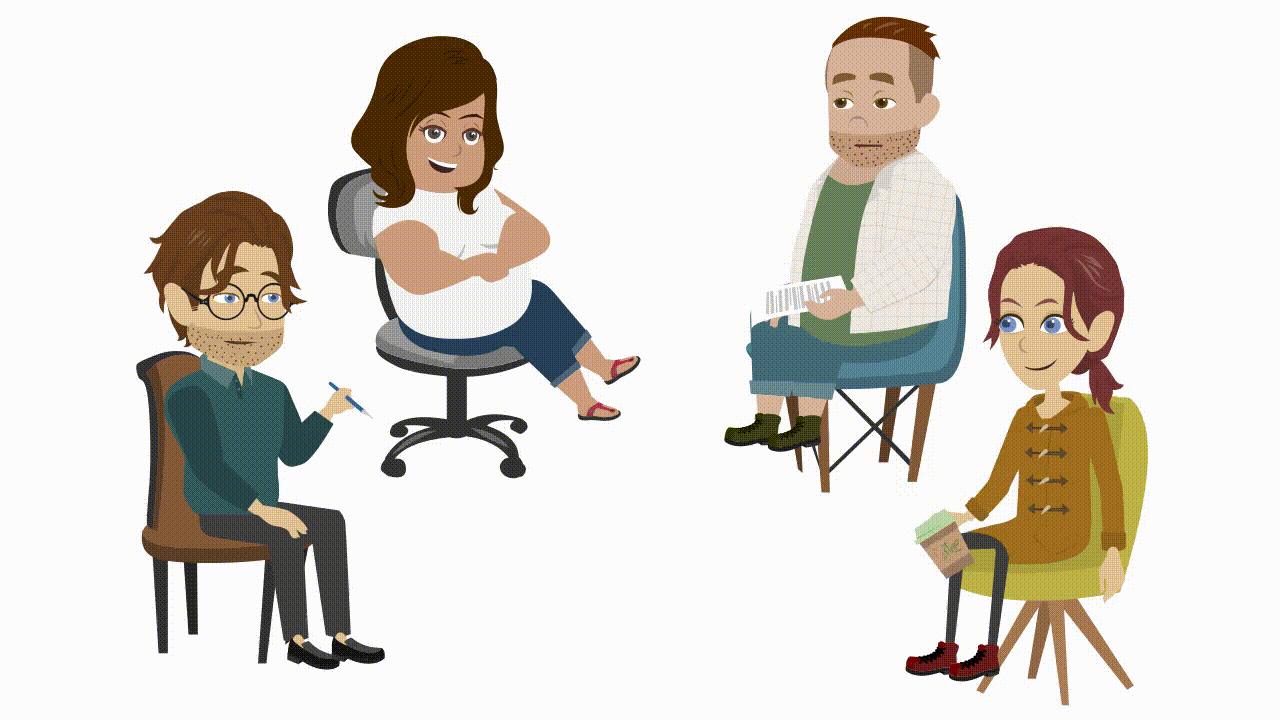 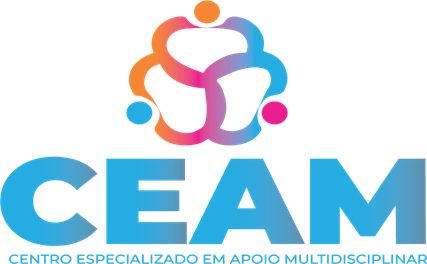 QUAL A FUNÇÃO DA LINGUAGEM PREDOMINANTE NO TEXTO?
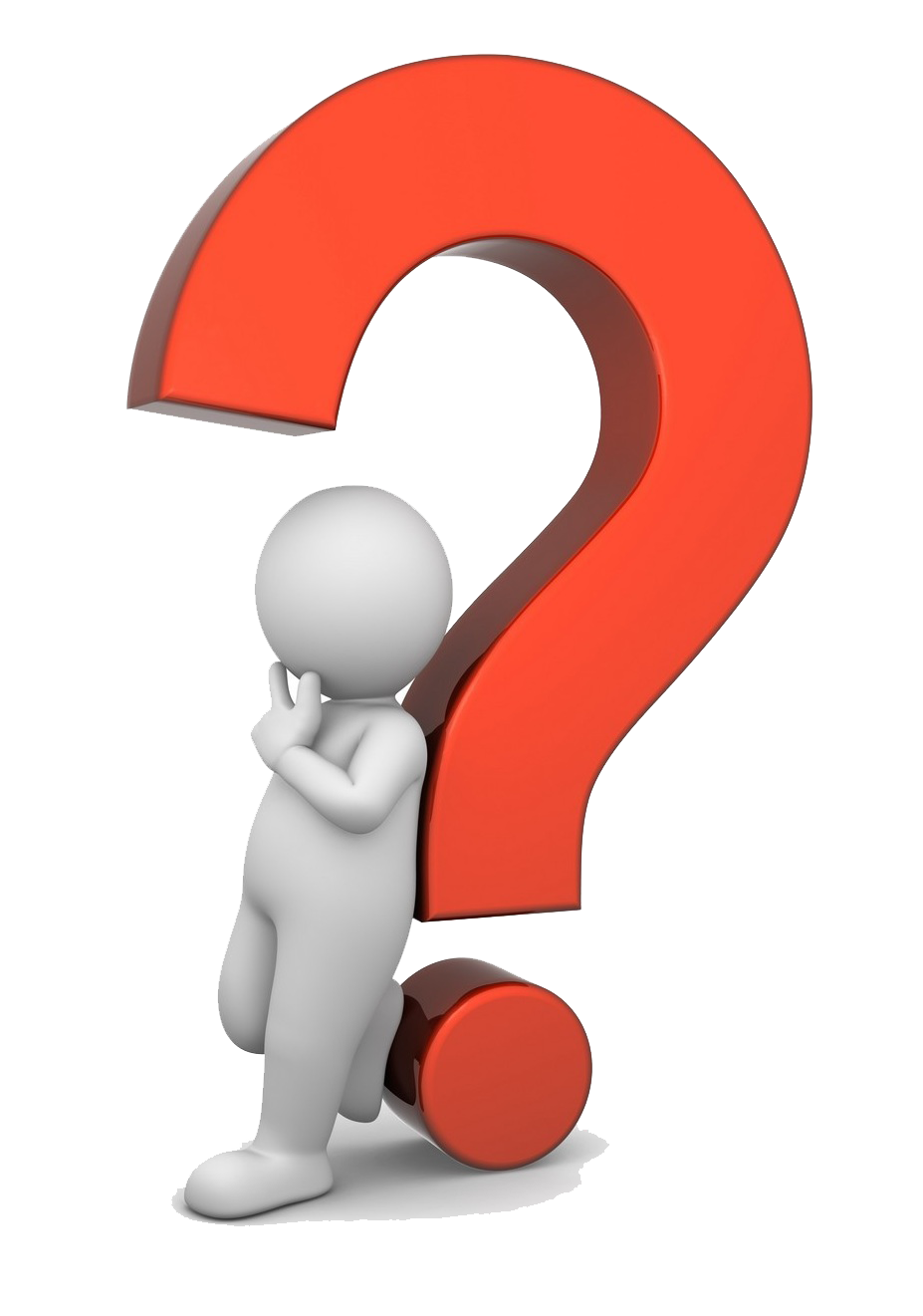 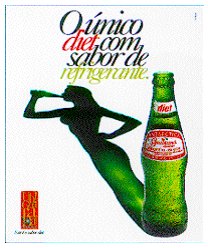 Metalinguística
Referencial
Emotiva
Conativa
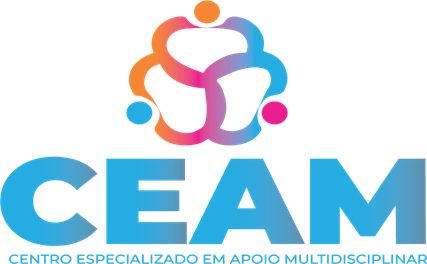 COMPREENSÃO E INTERPRETAÇÃO DE TEXTOS
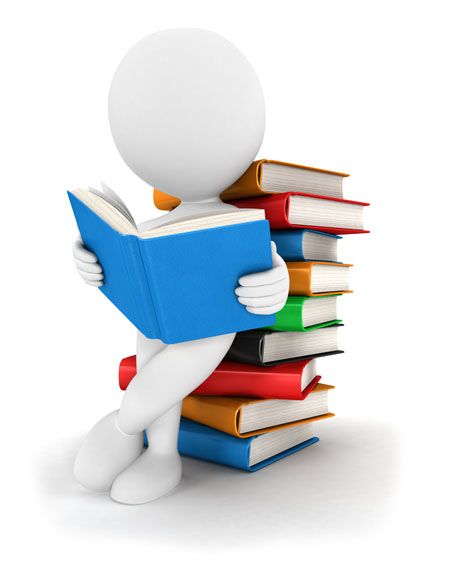 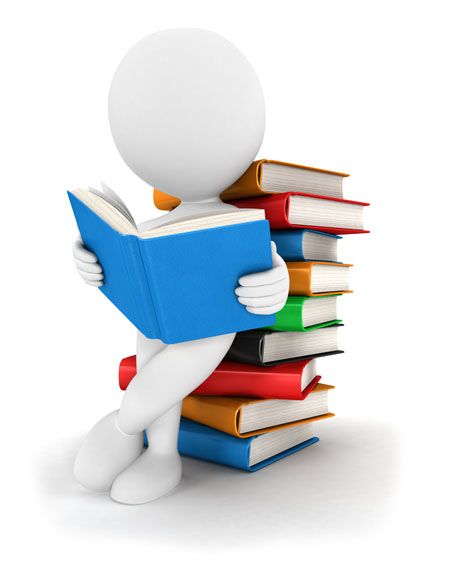 A IMPORTÂNCIA DO ESTUDO DA COMPREENSÃO E INTERPRETAÇÃO DE TEXTO
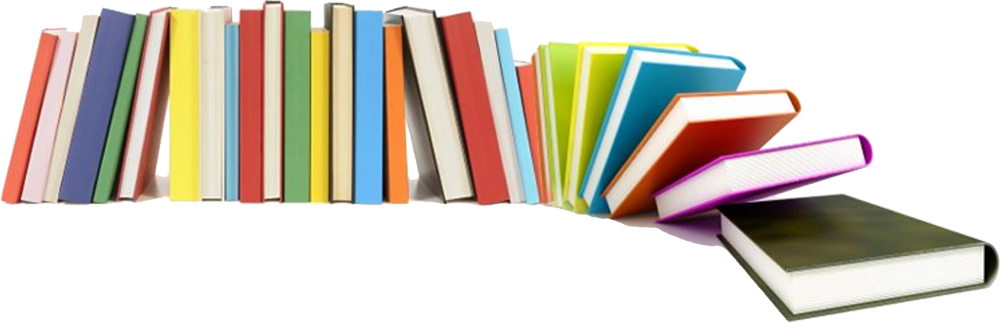 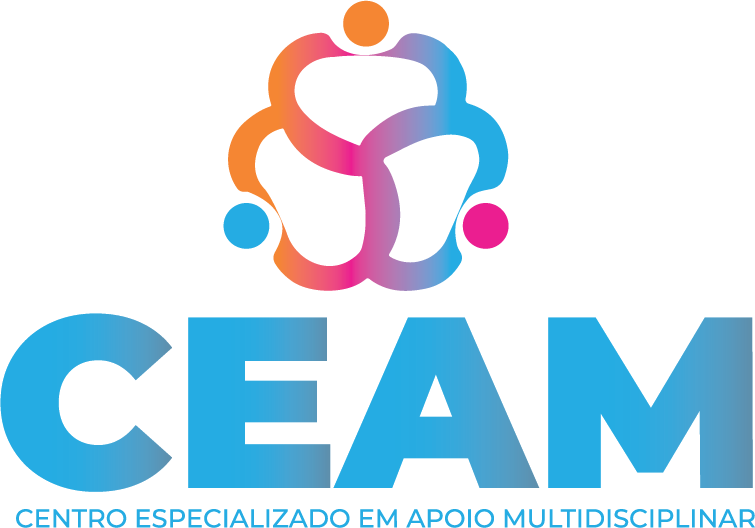 COMPREENSÃO E INTERPRETAÇÃO DE TEXTOS
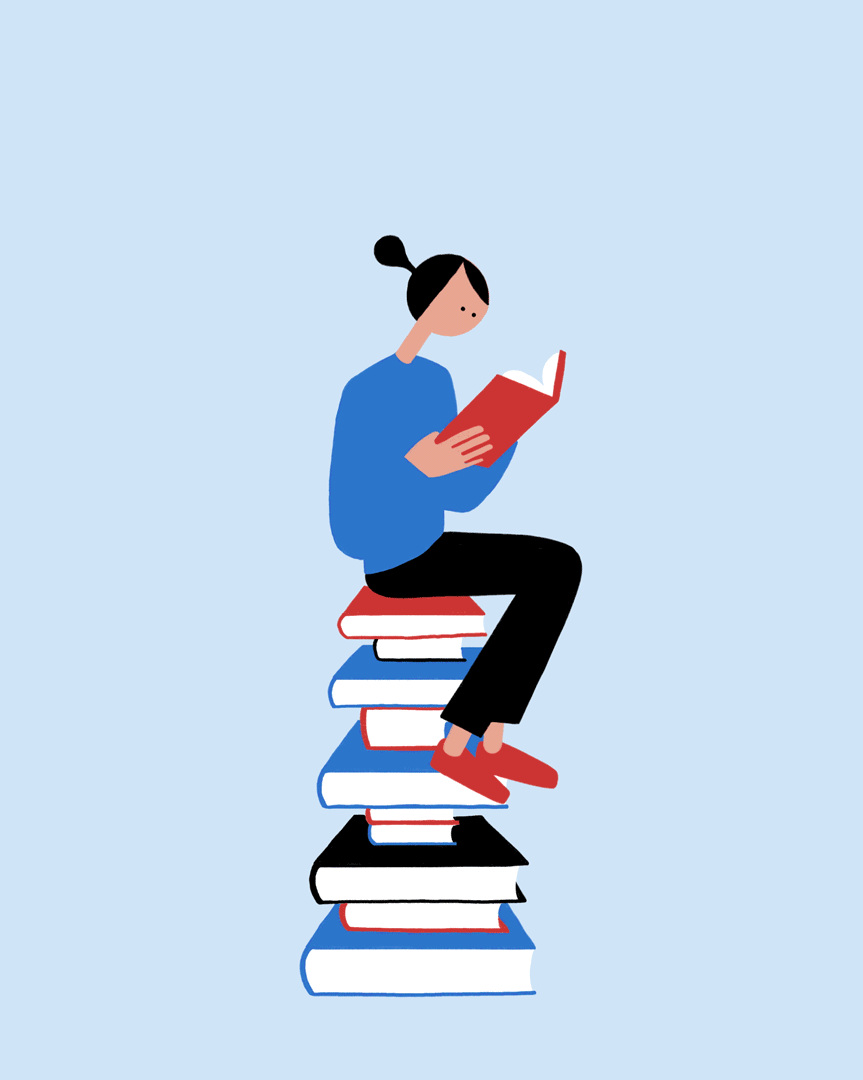 A compreensão e interpretação de texto são duas ações que estão relacionadas, uma vez que quando se compreende corretamente um texto e seu propósito comunicativo chegamos a determinadas conclusões (interpretação).
Hoje em dia é essencial saber interpretar corretamente os textos, entender melhor sobre suas tipologias e as funções da linguagem relacionadas a ele(01)
COMPREENSÃO E INTERPRETAÇÃO DE TEXTOS
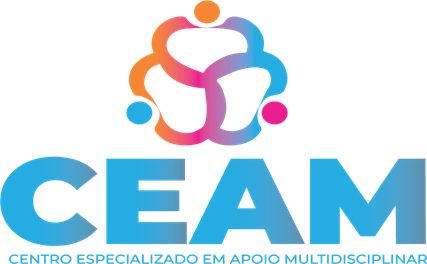 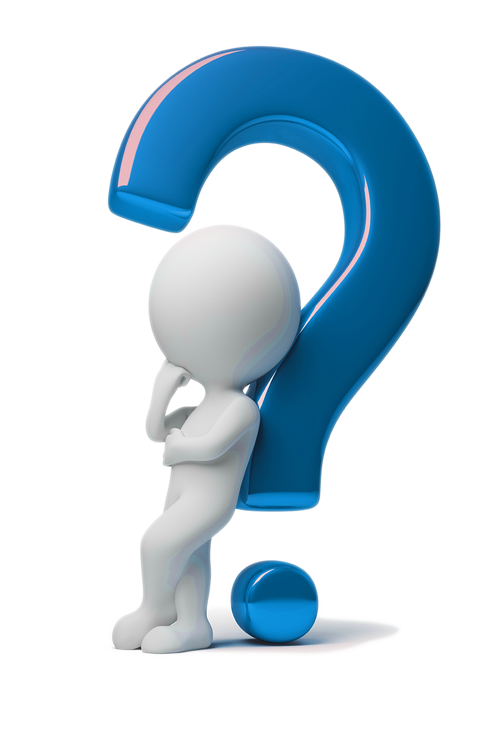 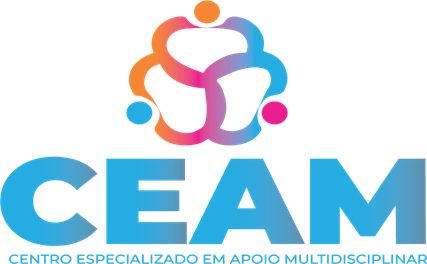 COMPREENSÃO E INTERPRETAÇÃO DE TEXTOS
O QUE É COMPREENSÃO DE TEXTO?
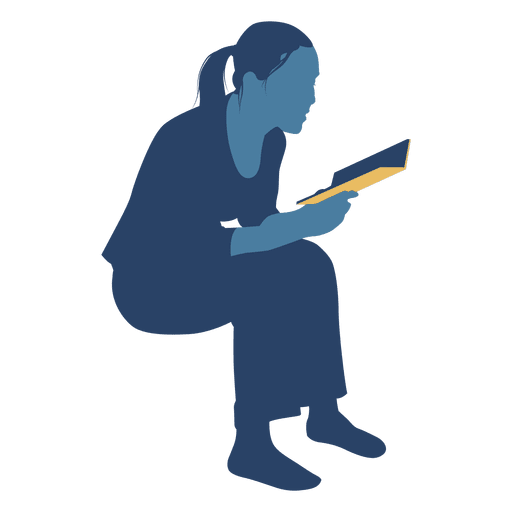 A compreensão de texto significa decodificá-lo para entender o que foi dito. É a análise objetiva e a assimilação das palavras e ideias presentes no texto.

As expressões que geralmente se relacionam com a compreensão são:

Segundo o texto…
De acordo com o autor…
No texto…
O texto informa que...
O autor sugere…
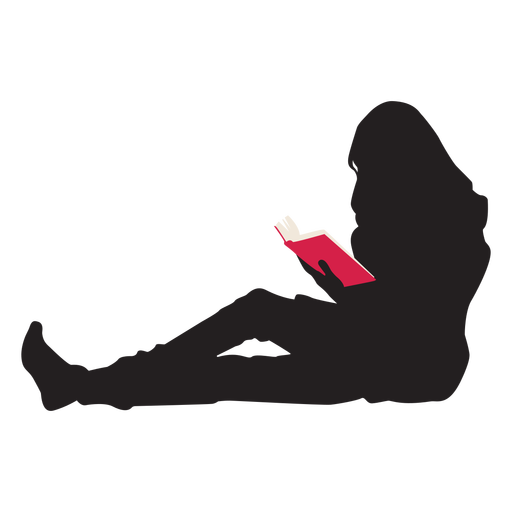 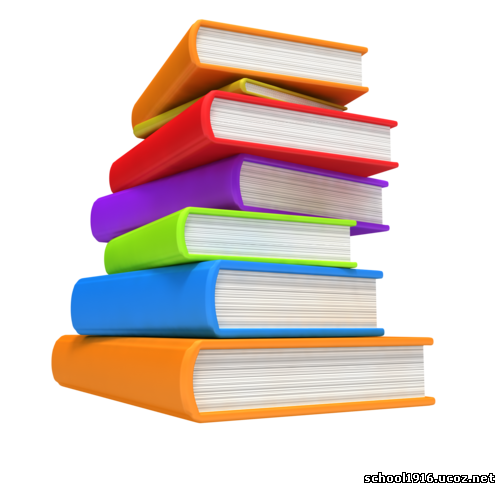 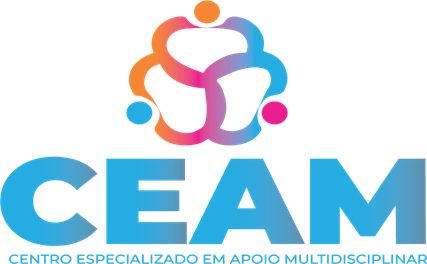 COMPREENSÃO E INTERPRETAÇÃO DE TEXTOS
O QUE É INTERPRETAÇÃO DE TEXTO?
Existe uma ciência que estuda a teoria da interpretação, chamada de hermenêutica. Trata-se de um ramo da filosofia que explora a interpretação de textos em diversas áreas, como literatura, religião e direito.

Na interpretação de texto, as expressões geralmente utilizadas são:

Diante do que foi exposto, podemos concluir…
Infere-se do texto que…
O texto nos permite deduzir que…
Conclui-se do texto que...
O texto possibilita o entendimento de...
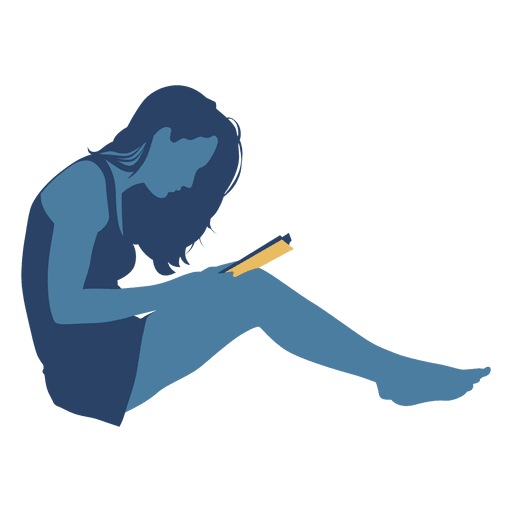 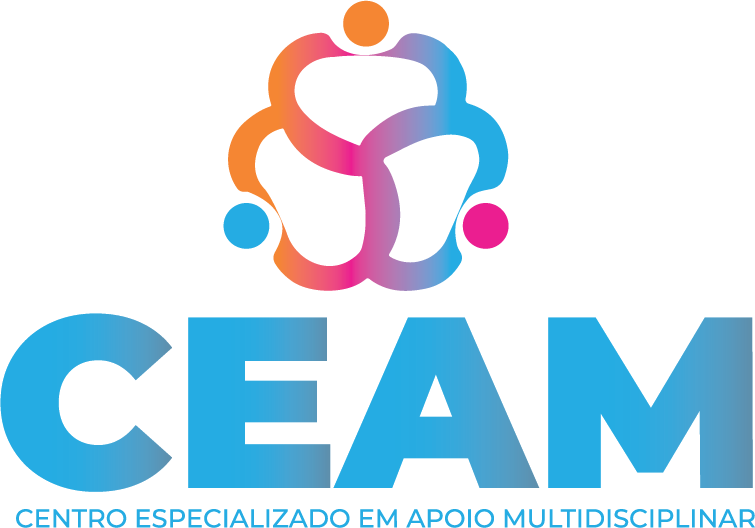 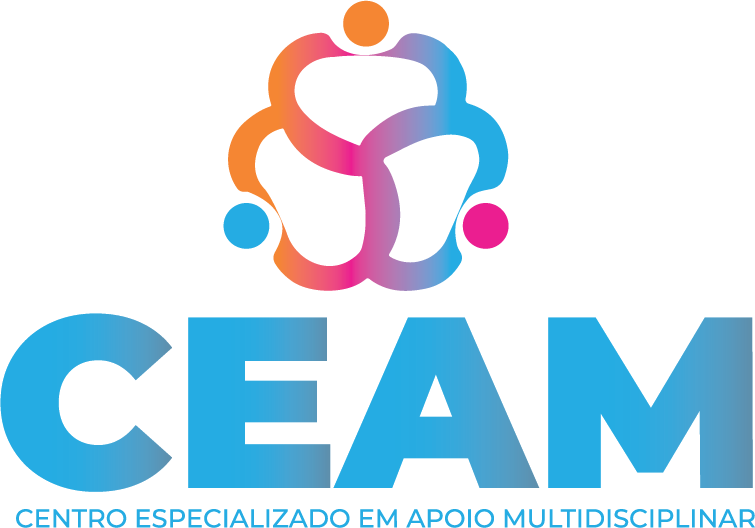 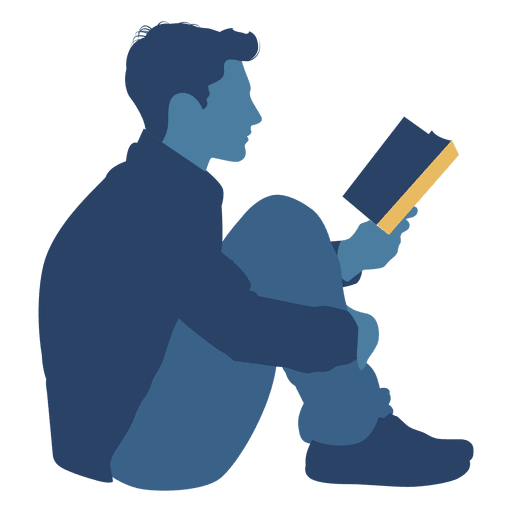 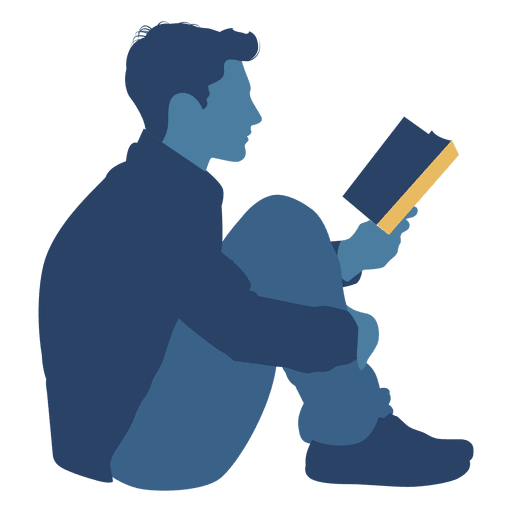 AULA 03
PONTUAÇÃO: USO DA VÍRGULA
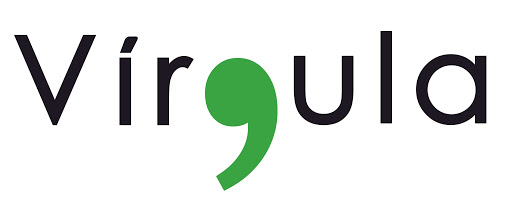 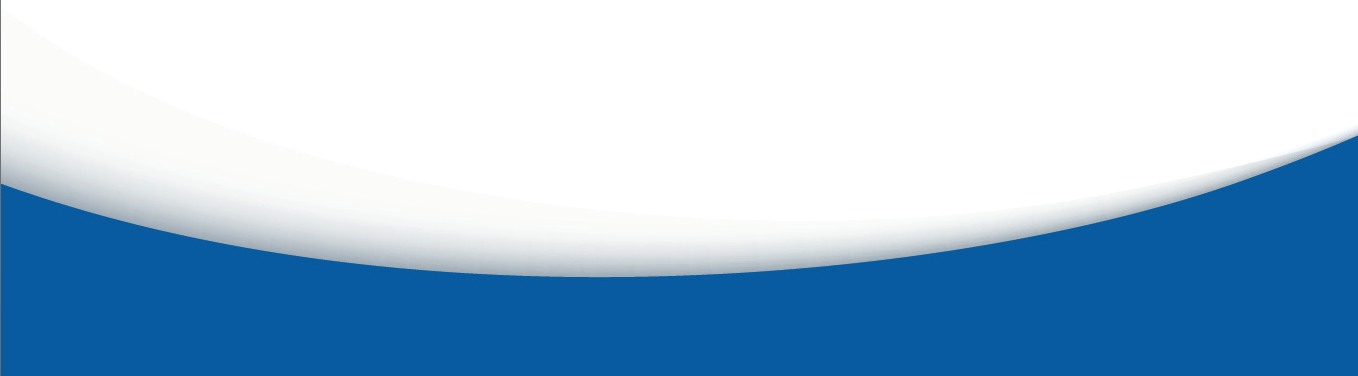 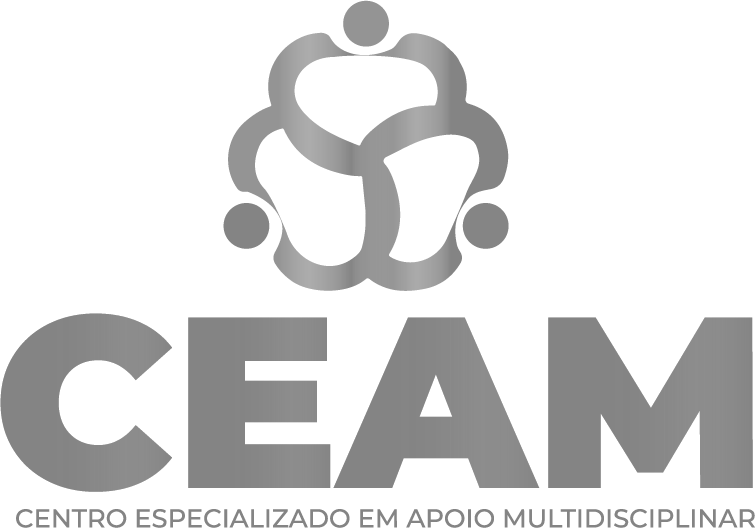 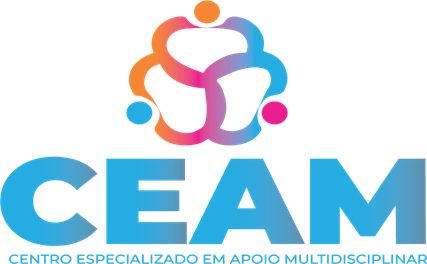 Normalmente as vírgulas são colocadas entre termos que interrompem a estrutura S V C A.
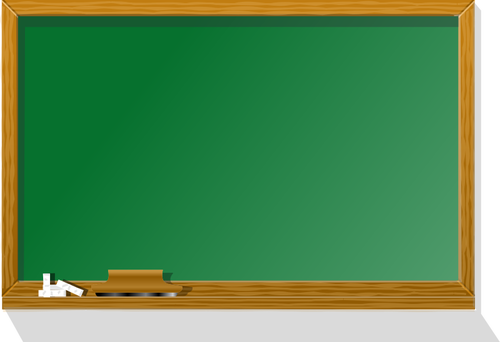 1) Sujeito, ..., verbo + complemento + adjunto adverbial– O professor do curso, Fernando Pestana, ministra aulas de Português.2) Sujeito + verbo, ..., complemento + adjunto adverbial– Eu estudei, Pestana, toda a aula de ontem, ok?3) Sujeito + verbo + complemento, ..., adjunto adverbial– O professor explicou Pontuação, que é minha maior dificuldade, magistralmente.4) Locução verbal de voz passiva, ..., + agente da passiva– Fui homenageado, ontem à noite, por alguns alunos e amigos
PONTUAÇÃO
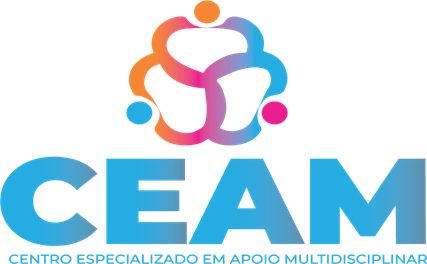 Use a vírgula para separar orações independentes
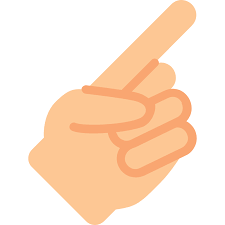 Orações independentes são aquelas que têm sentido, mesmo estando fora do texto.
Acendeu um cigarro, cruzou as pernas, estalou as unhas, demorou o olhar em Mana Maria. (A. de Alcântara Machado)
PONTUAÇÃO
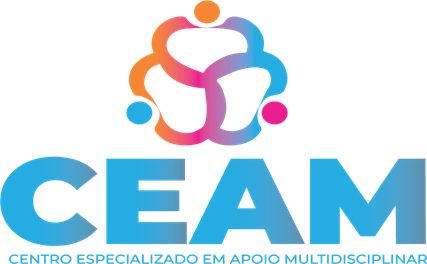 Nesse exemplo, cada vírgula separa uma oração independente. Elas são coordenadas assindéticas.
Eu gosto muito de chocolate, mas não posso comer para não engordar.
Eu gosto muito de chocolate, porém não posso comer para não engordar.
Eu gosto muito de chocolate, contudo não posso comer para não engordar.
Eu gosto muito de chocolate, no entanto não posso comer para não engordar.
Eu gosto muito de chocolate, entretanto não posso comer para não engordar.
Eu gosto muito de chocolate, todavia não posso comer para não engordar.
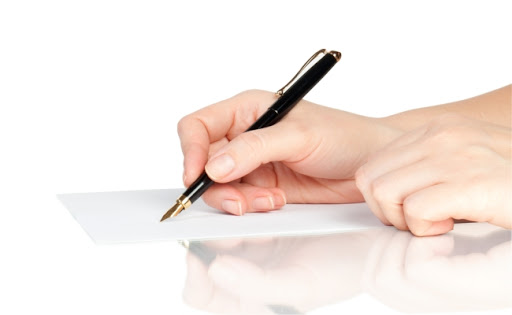 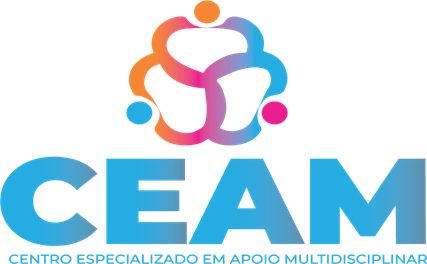 A VÍRGULA NÃO PODE SER USADA ENTRE O SUJEITO E LOGO APÓS O SEU VERBO.
– Os alunos entenderam, toda aquela explicação do professor sobre vírgula.– Os alunos precisam, de uma explicação detalhada sobre vírgula.– Os alunos entenderam, que precisam estudar bem a vírgula.– Os alunos precisam de, que os professores os ajudem.– Os alunos ficaram, satisfeitos com a explicação.
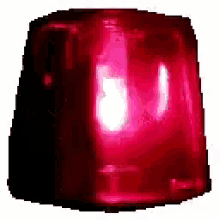 A vírgula não pode ser usada entre o verbo e logo após o seu complemento (objeto direto, indireto (em forma de oração, inclusive)) ou predicativo do sujeito.
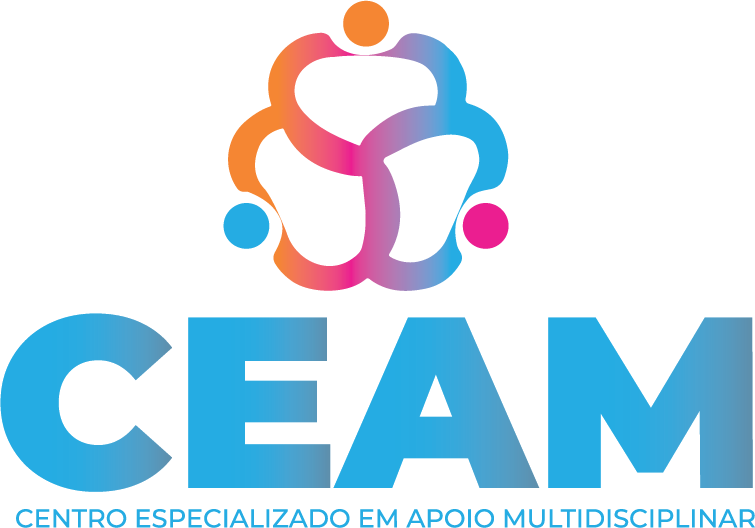 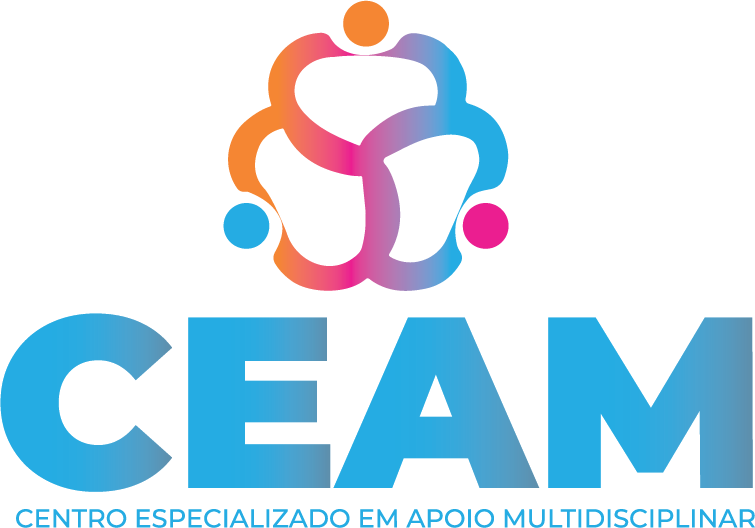 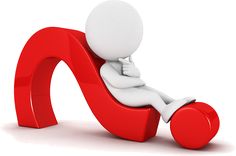 AULA 04
Dificuldades da Língua Portuguesa
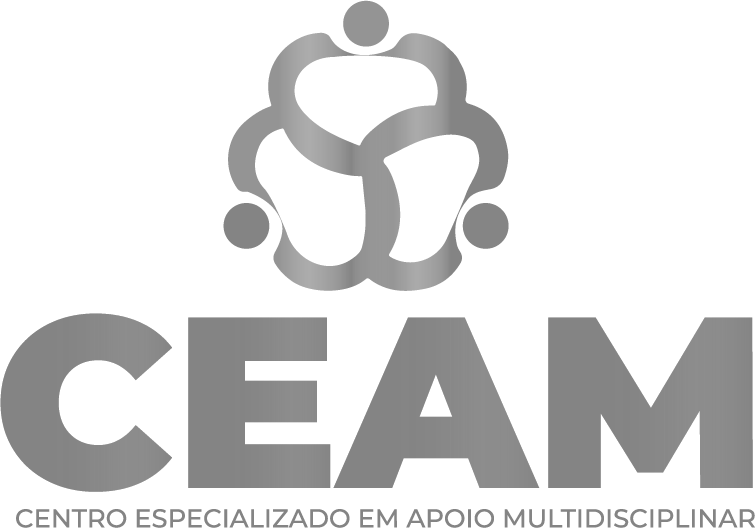 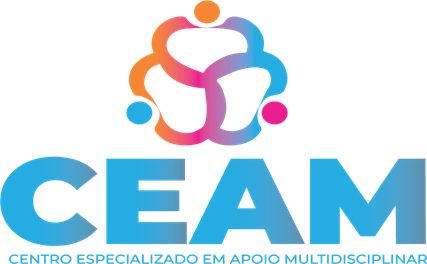 Dificuldades da Língua Portuguesa
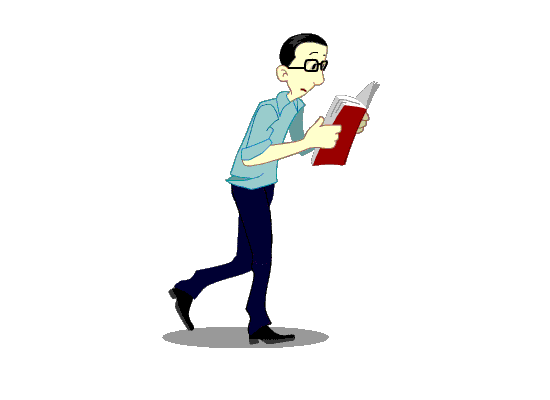 AONDE / ONDE
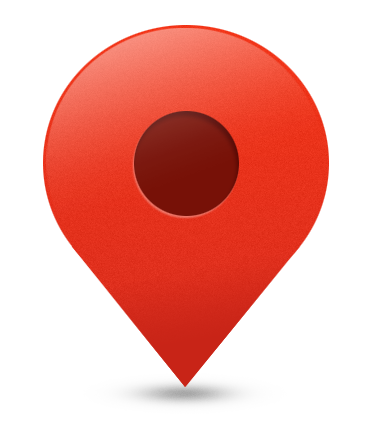 Usa-se aonde com verbos dinâmicos, isto é que dão ideia de movimento, equivale a “para onde”
Ex.: Aonde ele vai assim tão cedo?
usa-se onde, com verbos que não expressam a ideia de movimento.
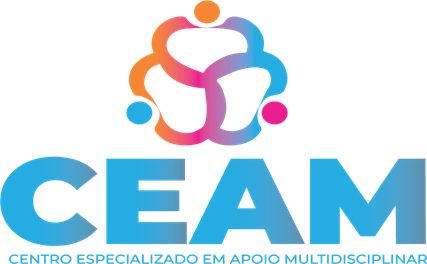 Dificuldades da Língua Portuguesa
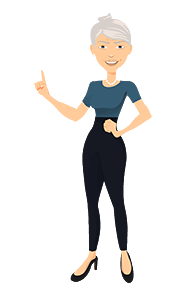 Assinale a sequência que complete corretamente as sentenças:
Os turistas foram ao Cristo Redentor, ________ puderam observar a bela paisagem da cidade.
________ você vai depois do expediente?
Nas metrópoles brasileiras, ________ o trânsito é congestionado, um simples trajeto pode demorar horas.
Ele conquistou um lugar na empresa ________ ninguém mais chegou.
a) aonde, aonde, onde e aonde.
b) onde, aonde, onde e aonde.
c) aonde, onde, aonde e onde.
d) onde, onde, onde e aonde.
[Speaker Notes: Alternativa “b”. O advérbio onde deve ser empregado quando a intenção é mostrar o lugar em que algo ou alguém está, sempre indicando ideia de lugar. O advérbio aonde deve ser utilizado para indicar o lugar em que algo ou alguém está, observando se o verbo com o qual ele se relaciona exige o emprego da preposição a.]
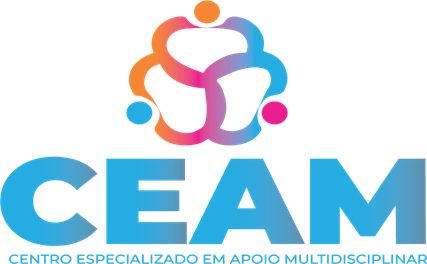 Dificuldades da Língua Portuguesa
MAS / MAIS
Mas é uma conjunção coordenativa adversativa (expressa uma ideai contrária, oposta). Ex: Ele pretendia apoiá-la, mas desistiu.
Mário, o moço, que traz o pão
Mais indica quantidade, é o contrário de menos.
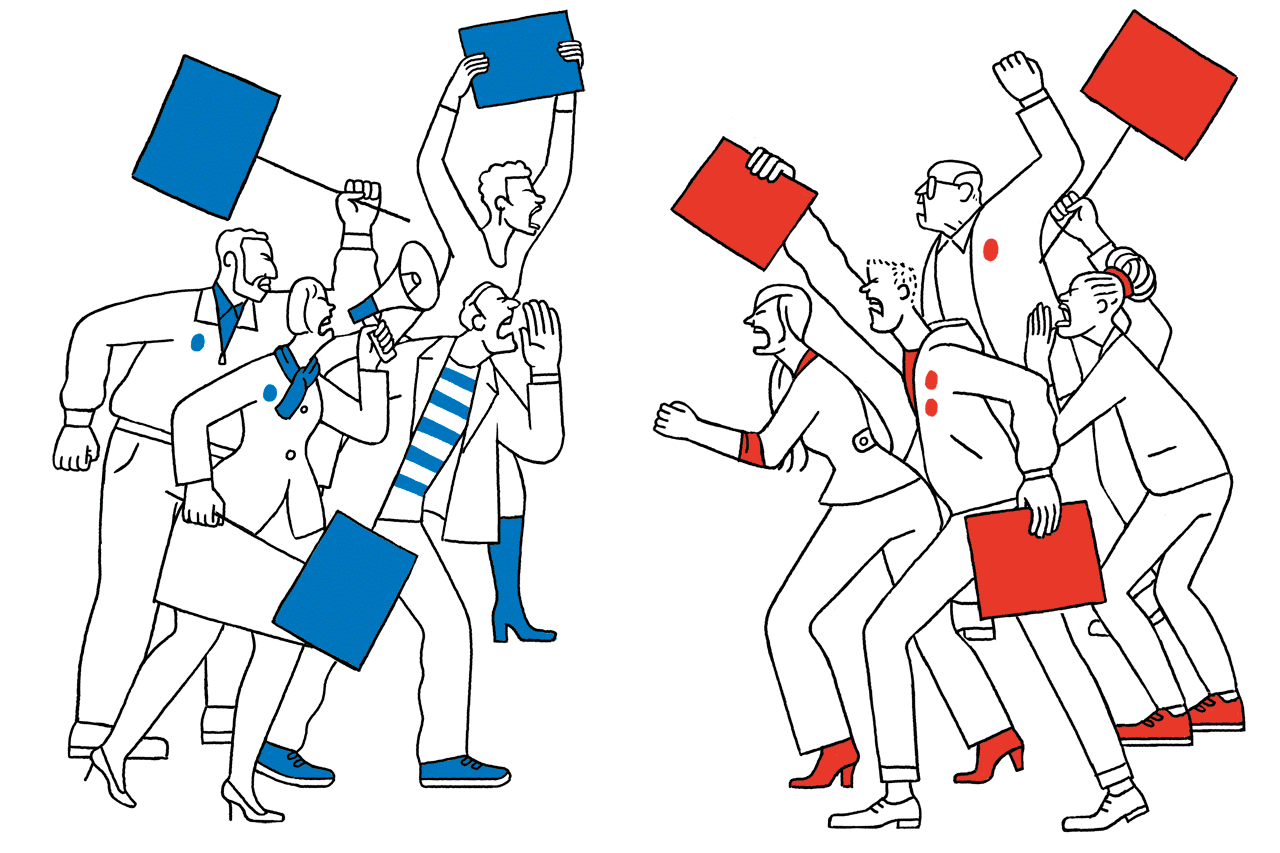 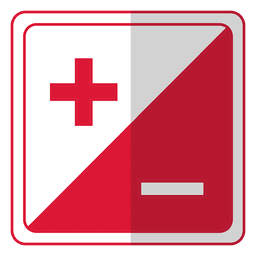 Eu e você, que somos amigos, não devemos brigar.
Ex.: Converse menos e trabalhe mais.
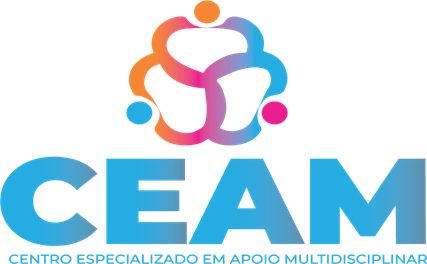 Dificuldades da Língua Portuguesa
A PALAVRA MAL CLASSIFICA-SE COMO:
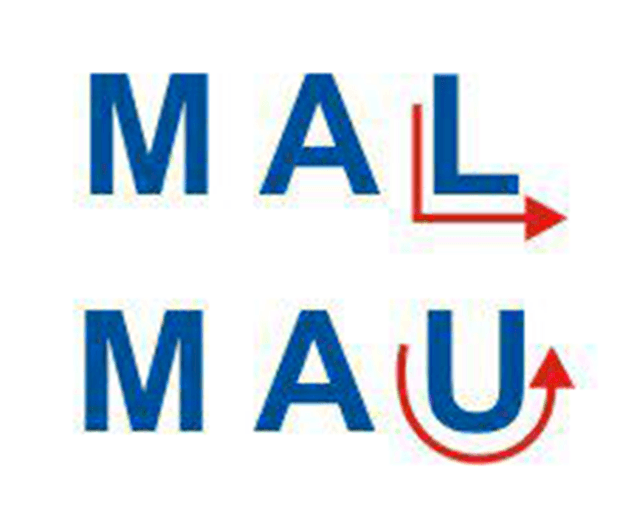 advérbio de modo – contrário de bem, equivale a “incorretamente”.
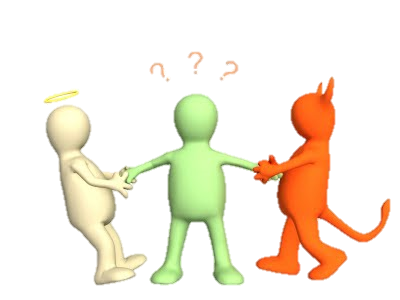 Ex.: O contrato estava mal redigido.
substantivo – contrário de bem, pode vir antecedido de artigo, adjetivo ou pronome.
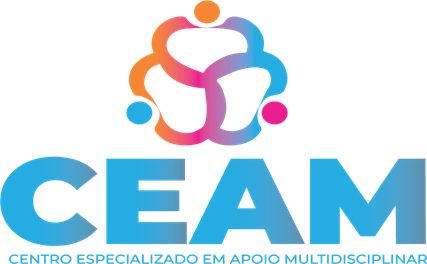 Dificuldades da Língua Portuguesa
conjunção subordinativa adverbial temporal equivale a “assim que”, “logo que”.
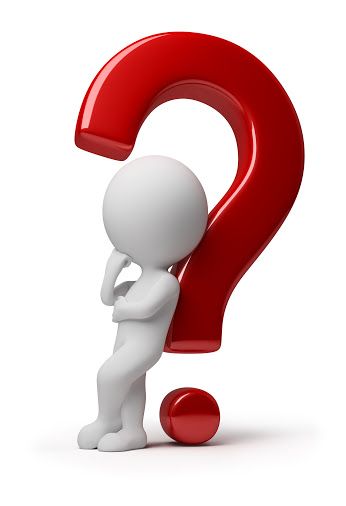 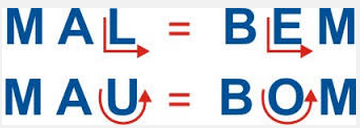 Ex.: Mal cheguei, começaram as comemorações.
Mau é adjetivo e, portanto, modifica um substantivo.
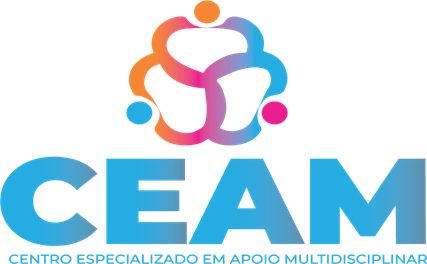 Dificuldades da Língua Portuguesa
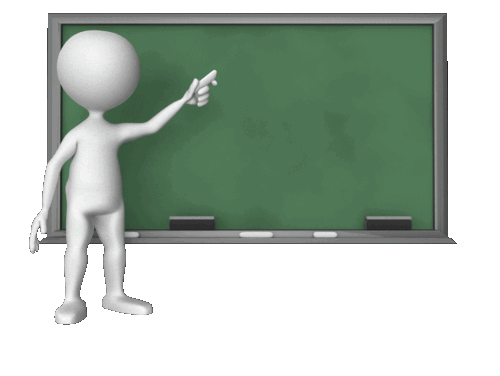 Há um elemento afim entre a colonização brasileira e colombiana: ambas foram colônias de exploração.
Afim é um adjetivo que expressa a ideia de afinidade, de aproximação, de convergência entre duas ideias, fatos, pensamentos ou situações.
A fim de e a fim de que são, respectivamente, locução prepositiva e locução conjuntiva e ambas expressam a mesma ideia de finalidade, ou seja, indicam o objetivo pelo qual se exerce uma determinada ação.
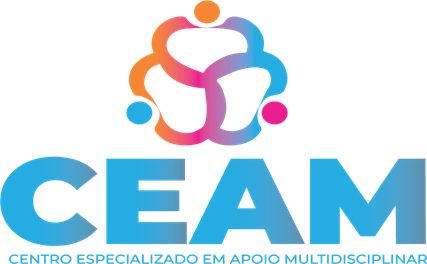 Dificuldades da Língua Portuguesa
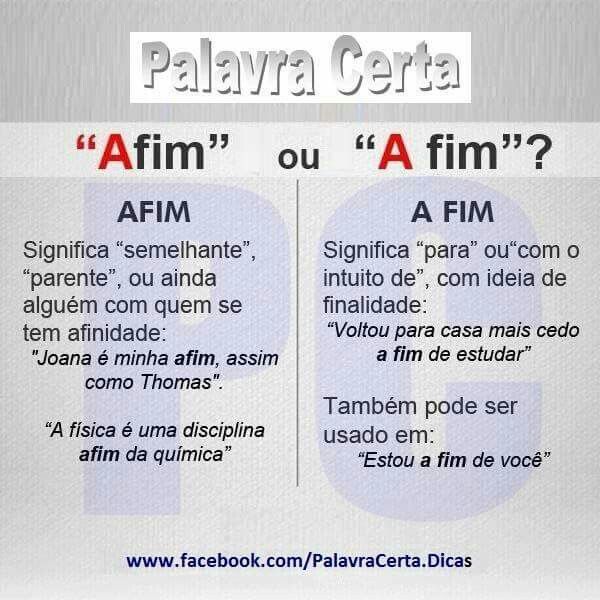 A fim de é uma locução prepositiva, que indica finalidade
Ex.: Voltei a fim de resolver esse problema.
Afim é adjetivo e significa semelhante.
Ex.: Os dois tinham interesses afins.
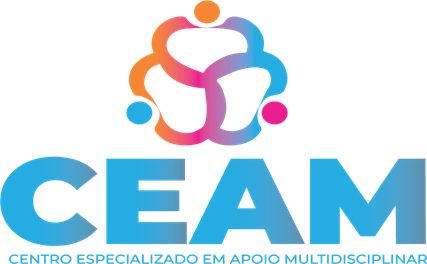 Dificuldades da Língua Portuguesa
por que
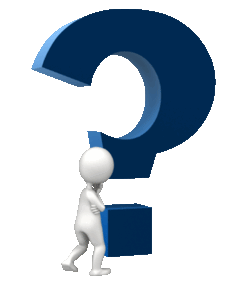 por quê
porque
porquê
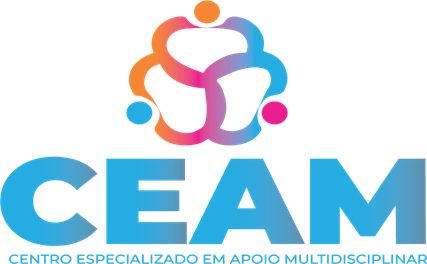 QUANDO USAR PORQUE?
Porque (junto e sem acento) é usado principalmente em respostas e em explicações. Indica a causa ou a explicação de alguma coisa. Porque pode ser substituído por: pois; visto que; uma vez que; por causa de que; dado que;
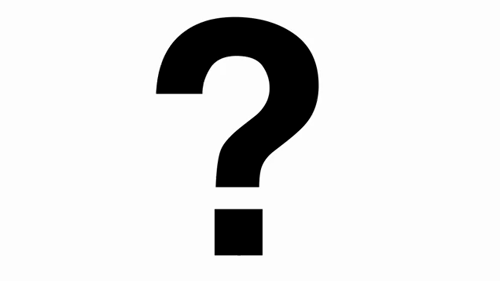 Choro porque machuquei o pé.
Ela não foi à escola porque estava chovendo.
Substituição do porque
Choro pois machuquei o pé.
Choro visto que machuquei o pé.
Ela não foi à escola pois estava chovendo.
Ela não foi à escola uma vez que estava chovendo.
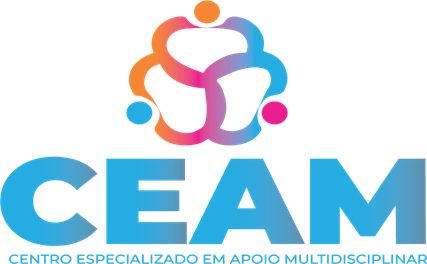 Quando usar por que?
Por que (separado e sem acento) pode ser usado para introduzir uma pergunta ou para estabelecer uma relação com um termo anterior da oração. Por que interrogativo Possuindo um caráter interrogativo, por que é usado para iniciar uma pergunta, podendo ser substituído por: por qual motivo; por que razão; por qual razão.
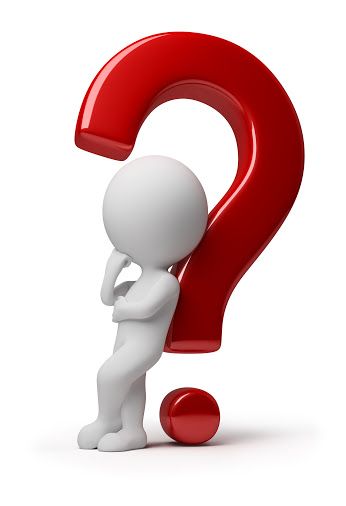 Substituição do por que (interrogativo)
Por qual motivo você não foi dormir?
Por qual razão você não foi dormir?
Por qual motivo não posso sair com meus amigos?
Por qual razão não posso sair com meus amigos?
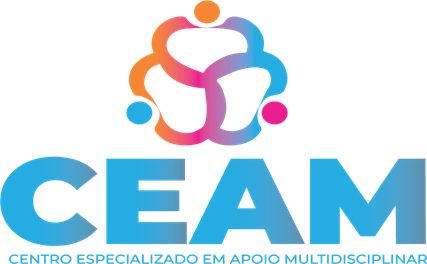 Quando usar por que?
Por que relativo Estabelecendo uma relação com um termo antecedente, por que é usado como elo de ligação entre duas orações, podendo ser substituído por: pelo qual; pela qual; pelos quais; pelas quais; por qual; por quais.
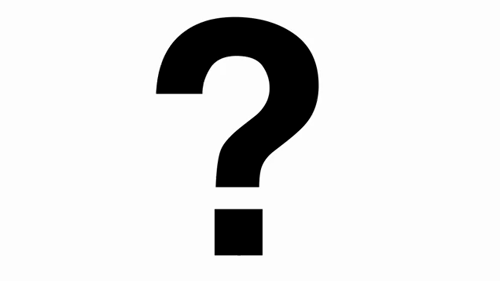 Exemplos com por que (relativo)
Não achei o caminho por que passei.
As razões por que fui embora são pessoais.Substituição do por que (relativo)
Não achei o caminho pelo qual passei.
Não achei o caminho por qual passei.
As razões pelas quais fui embora são pessoais.
As razões por quais fui embora são pessoais.
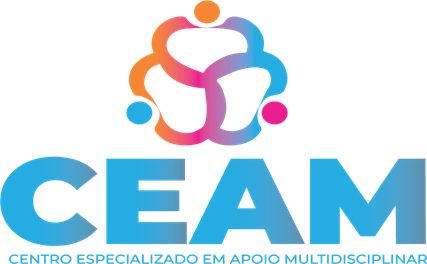 Quando usar porquê?
Porquê (junto e com acento) é usado para indicar o motivo, a causa ou a razão de algo. Aparece quase sempre junto de um artigo definido (o, os) ou indefinido (um, uns), podendo também aparecer junto de um pronome ou numeral. Porquê pode ser substituído por: o motivo; a causa; a razão.
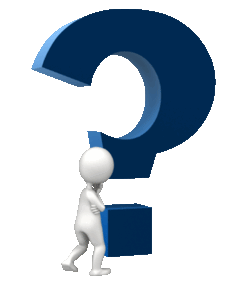 Exemplos com porquêTodos riam muito e ninguém me dizia o porquê.Gostaria de saber os porquês de ter sido mandada embora.
Substituição do porquê
Todos riam muito e ninguém me dizia o motivo.Todos riam muito e ninguém me dizia a razão.Gostaria de saber os motivos de ter sido mandada embora.Gostaria de saber as causas de ter sido mandada embora.
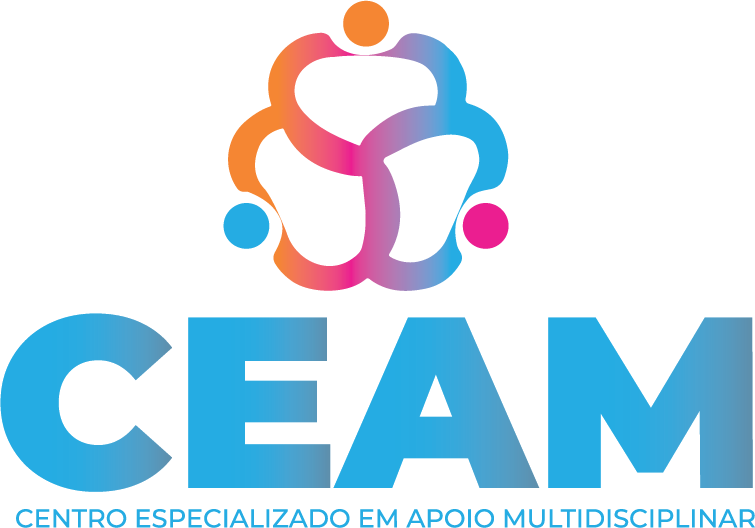 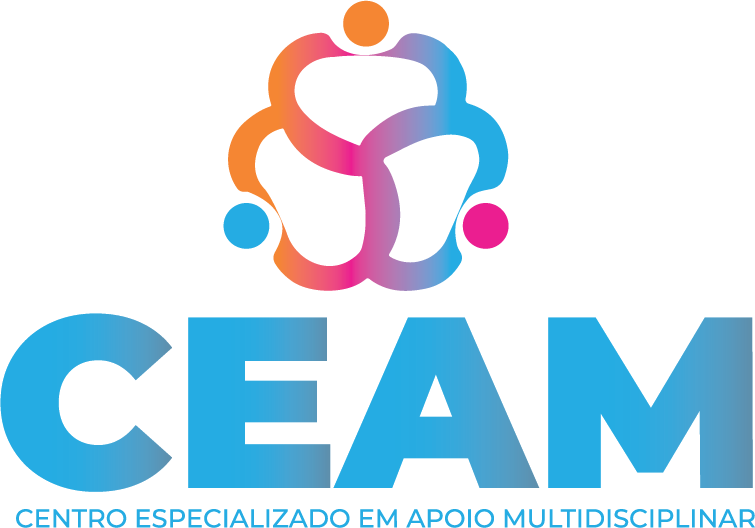 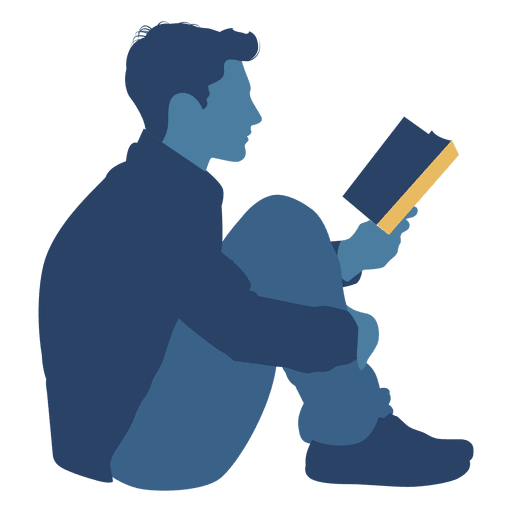 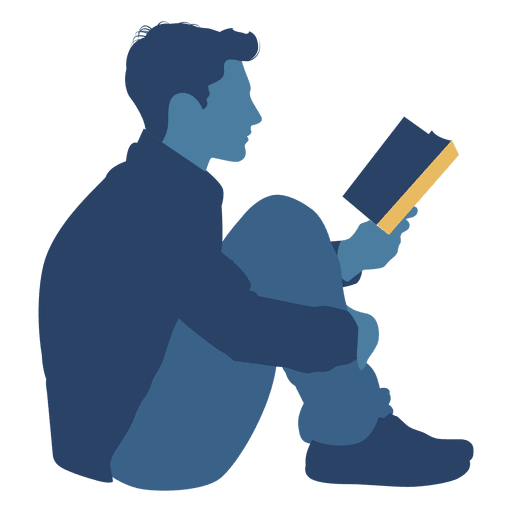 AULA 05
CONCORDÂNCIA VERBAL
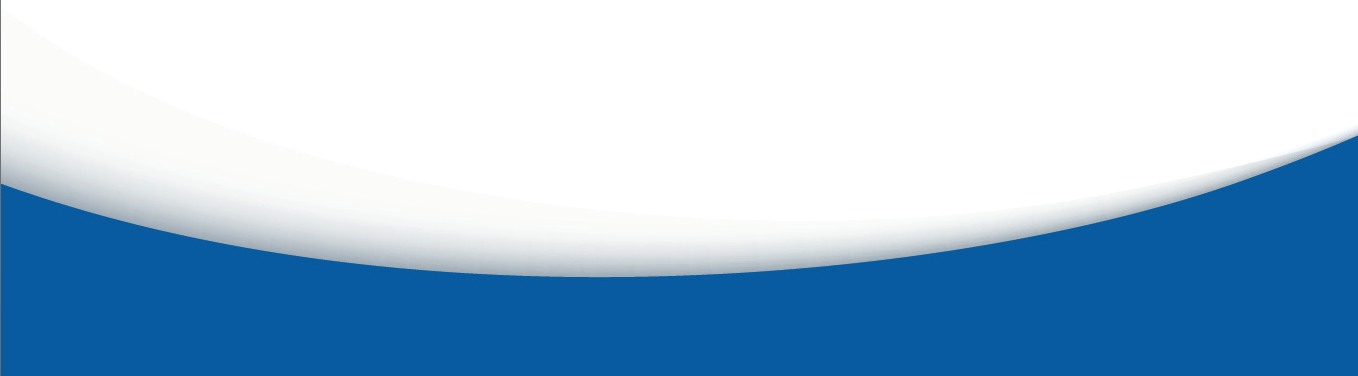 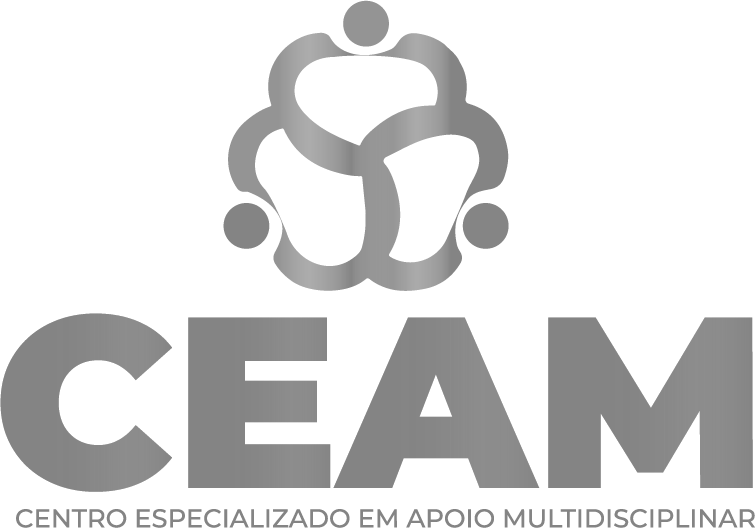 LÍNGUA PORTUGUESA,  8º Ano do Ensino Fundamental
Concordância  verbal
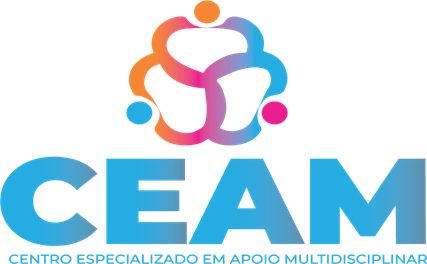 LÍNGUA PORTUGUESA,  8º Ano do Ensino Fundamental
Concordância  verbal
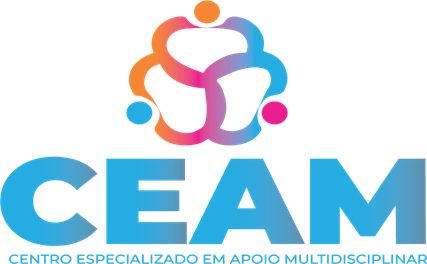 Nesse caso, não haverá uma preferência de forma, dependerá da escolha do autor.O importante é saber que gramaticalmente as duas formas estão corretas.
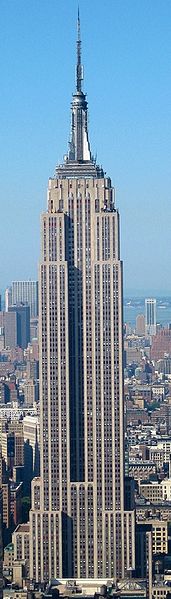 LÍNGUA PORTUGUESA,  8º Ano do Ensino Fundamental
Concordância  verbal
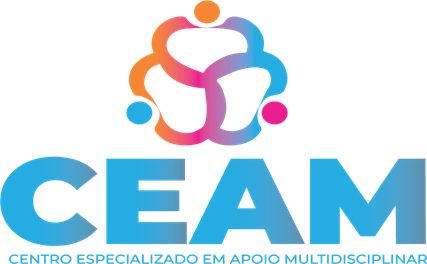 É correto dizer:

Os Estados Unidos conseguiu aumentar as importações?
ou
Os Estados Unidos conseguiram aumentar as importações?

Sujeito representado por nome próprio no plural: Verbo no plural, se o nome próprio admitir artigo no plural.

Portanto, a resposta a pergunta é: “ Os Estados Unidos conseguiram...”

Caso não houvesse usado o artigo, diríamos “Estados Unidos conseguiu...”
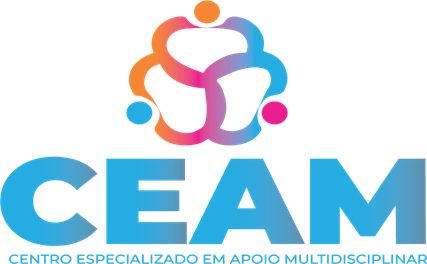 Concordância do verbo SER
O verbo de ligação SER pode concordar com o sujeito ou predicativo:
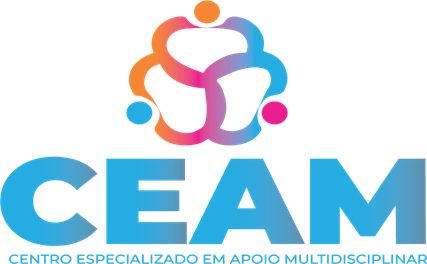 Concordância com verbos impessoais
Os verbos impessoais, por não apresentarem sujeito, ficam na 3ª pessoa do singular.
São impessoais:

Os verbos que indicam fenômenos da natureza

  Choveu o mês inteiro.
b) O verbo haver com o sentido de “existir”:

Há caixas vazias e plásticos no pátio da escola. 

c) Os verbos haver e fazer indicando tempo:
 
Há uma semana que não vou à escola.
Faz uma hora que ele saiu.
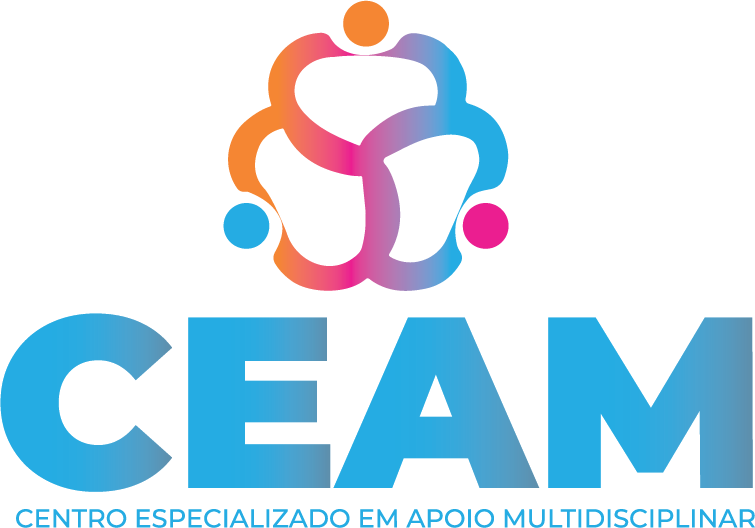 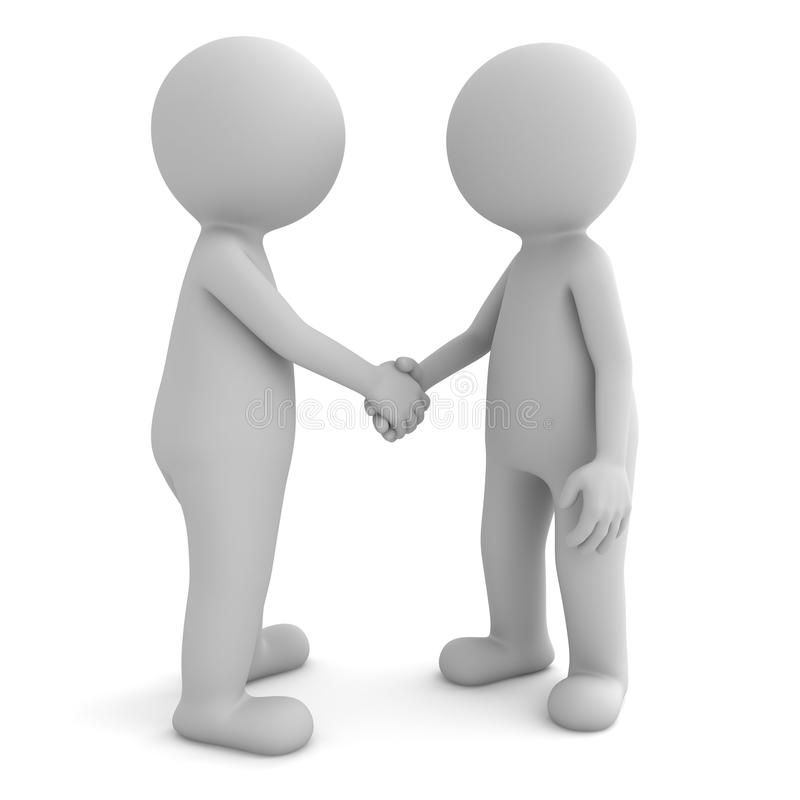 AULA 06
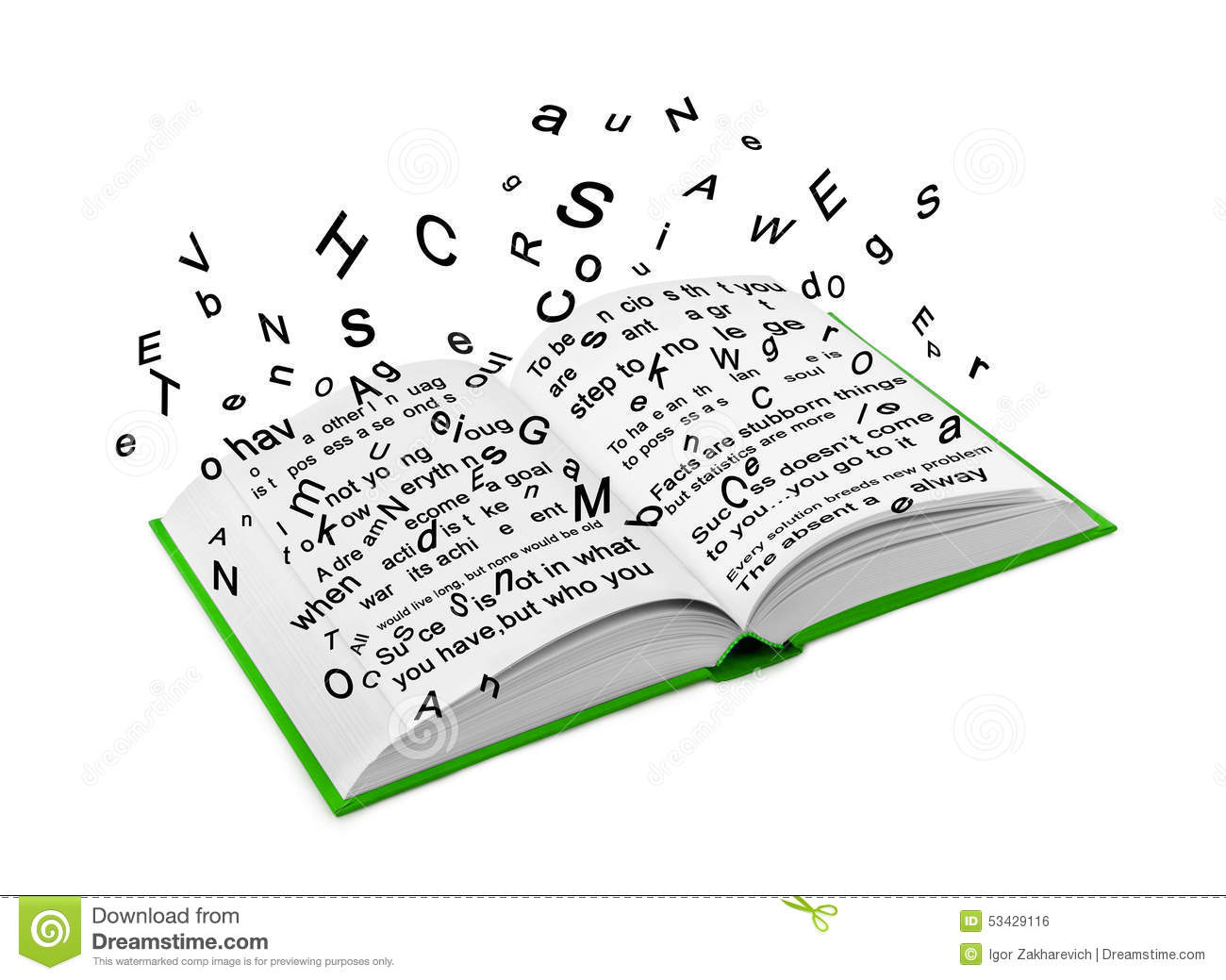 CONCORDÂNCIA NOMINAL
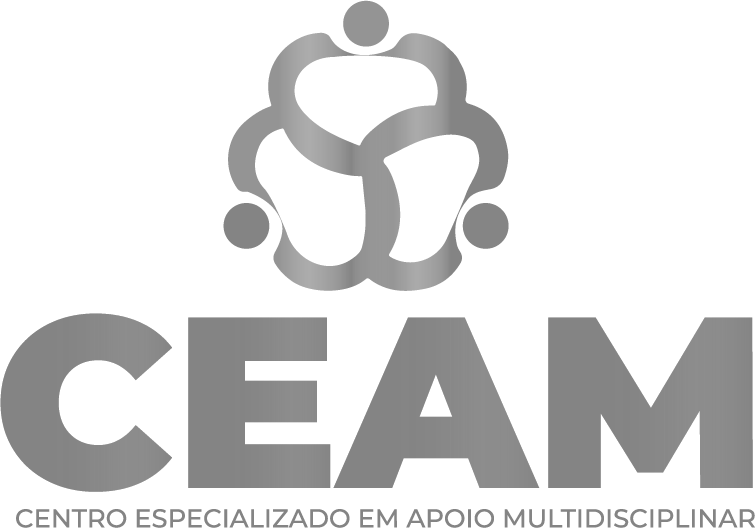 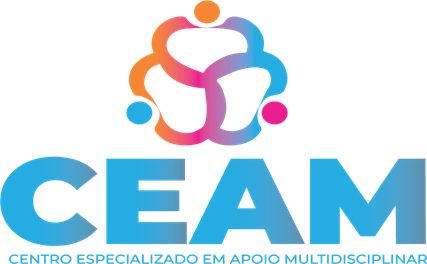 CONCORDÂNCIA NOMINAL
Concordância nominal é a relação que se estabelece entre as classes de palavras (nomes).
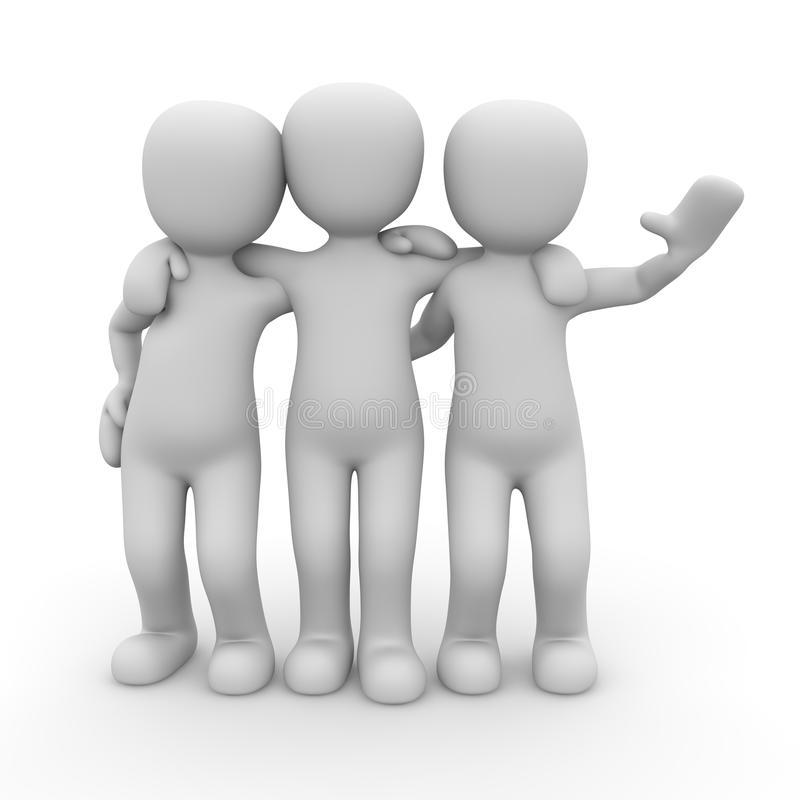 É o que faz com que substantivos concordem com pronomes, numerais e adjetivos, entre outros.
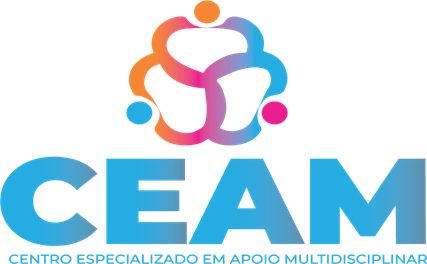 CONCORDÂNCIA NOMINAL
Regras de Concordância Nominal
Adjetivo e um substantivo
O adjetivo deve concordar em gênero e número com o substantivo.

Exemplo: Que pintura bonita!

Quando há mais do que um substantivo, o adjetivo deve concordar com aquele que está mais próximo.

Exemplo: Que bonita pintura e poema!
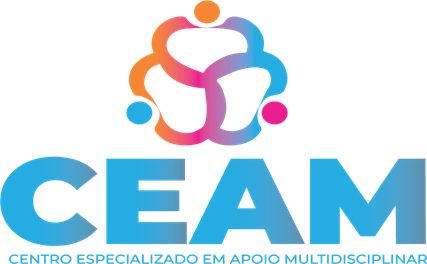 Expressões
Anexo
A palavra "anexo" deve concordar em gênero e número com o substantivo.

Segue anexo o recibo.
Segue anexa a fatura.

Mas, a expressão "em anexo" não varia.

Segue em anexo a fatura.
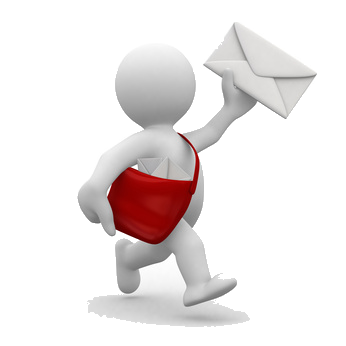 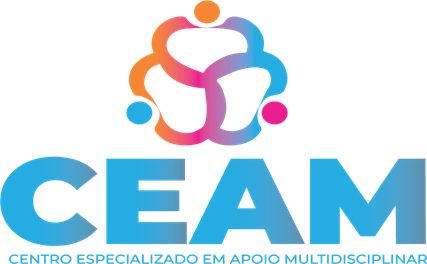 Números ordinais
3.1. Nos casos em que há número ordinais antes do substantivo, o substantivo pode ser usado tanto no singular como no plural.

A segunda e a terceira casa.
A segunda e a terceira casas.

3.2. Nos casos em que há número ordinais depois do substantivo, o substantivo deve ser usado no plural.

As casas segunda e terceira.
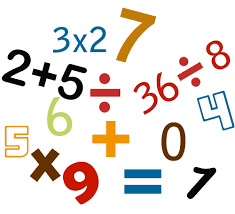 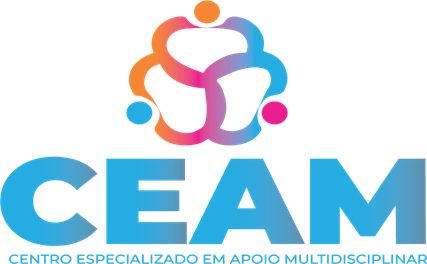 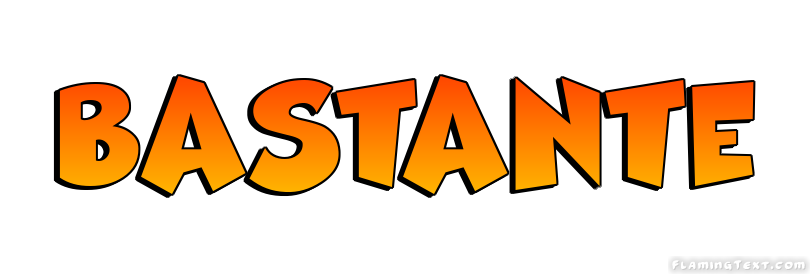 Expressões
Bastante(s)

Quando tem a função de adjetivo, a palavra "bastante" deve concordar em gênero e número com o substantivo.

Exemplo: Recebemos bastantes telefonemas.

Quando tem a função de advérbio, a palavra "bastante" não varia.

Eles cantam bastante bem.
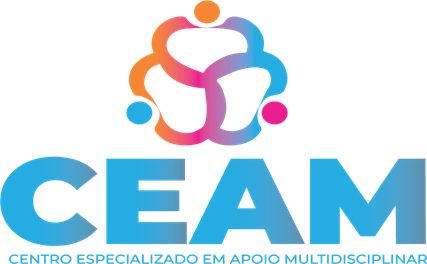 Expressões
Meio
Quando tem a função de adjetivo, a palavra "meio" deve concordar em gênero e número com o substantivo.
Exemplos:

Atrasado, tomou meio copo de leite e saiu correndo.
Atrasado, tomou meia xícara de leite e saiu correndo.
Meio
Quando tem a função de advérbio, a palavra "meio" não varia.
Exemplo:

Ele é meio maluco.
Ela é meio maluca.
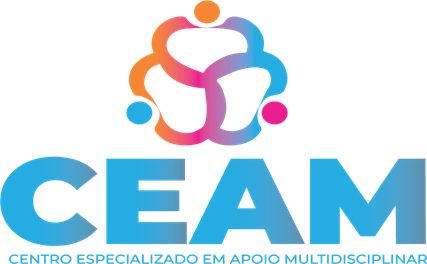 CONCORDÂNCIA NOMINAL
Expressões
Menos

A palavra "menos" não varia.

Exemplos:

Hoje, tenho menos alunos.
Hoje, tenho menos alunas.
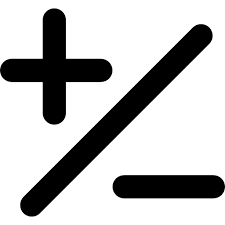 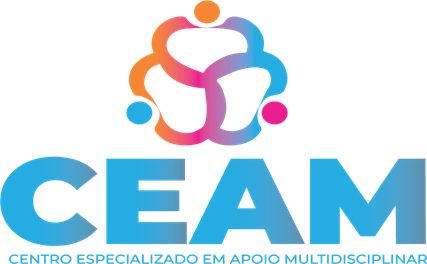 Expressões
É proibido, é bom, é necessário
As expressões "é proibido, é bom, é necessário" não variam, a não ser que sejam acompanhadas por determinantes que as modifiquem.
A verdura é boa.
Paciência é necessário.
A paciência é necessária.
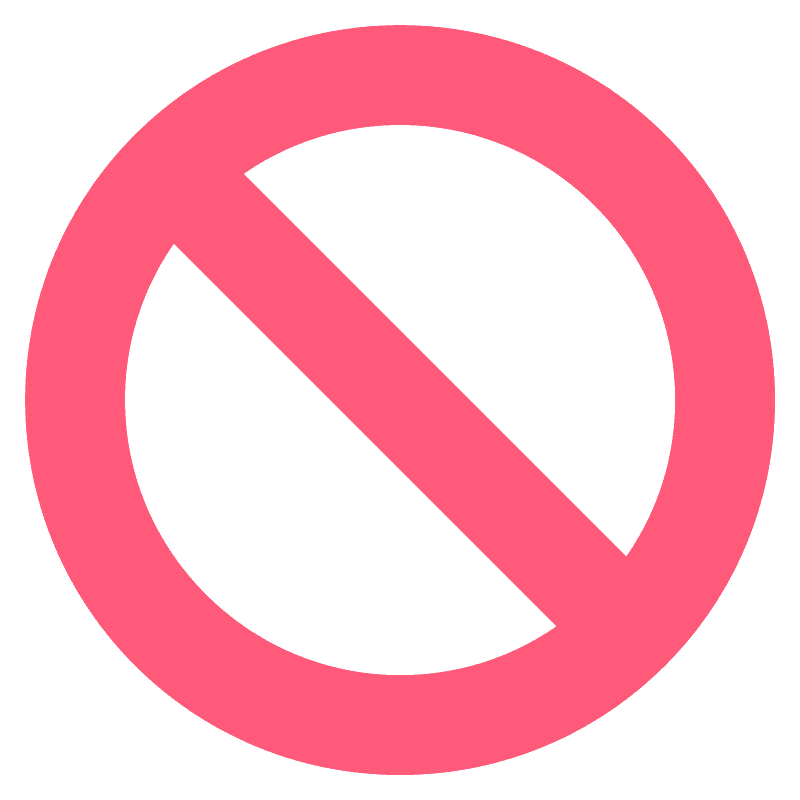 É proibido entrada.
É proibida a entrada.
Verdura é bom.
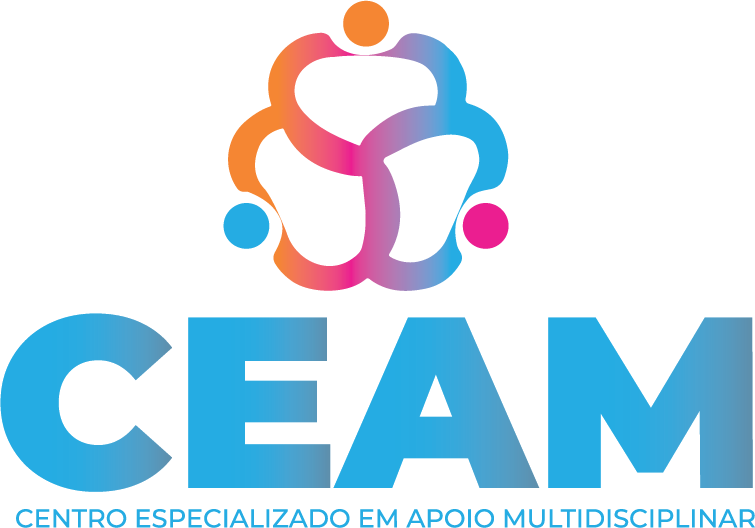 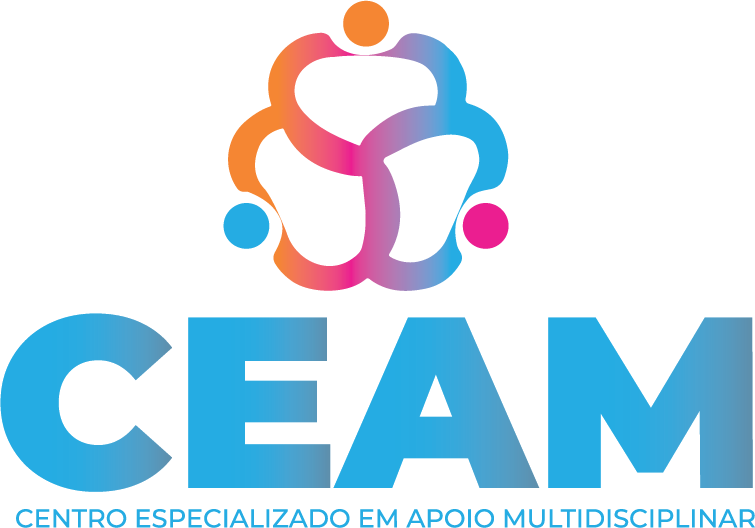 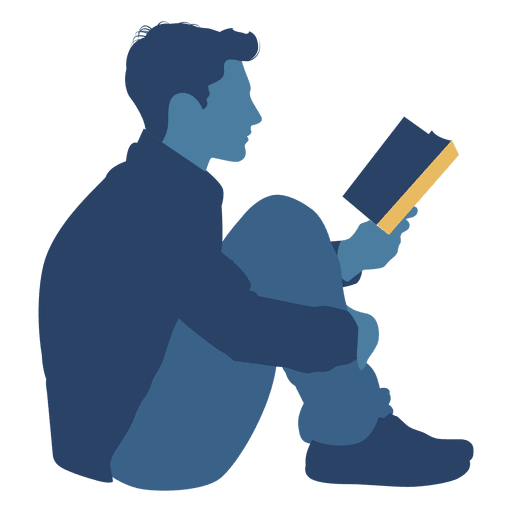 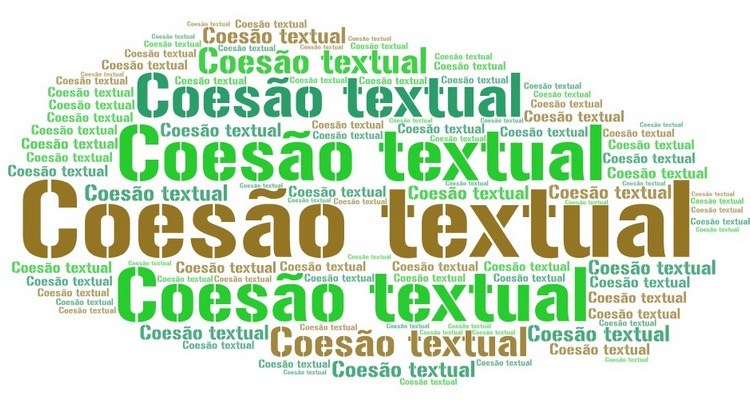 AULA 08
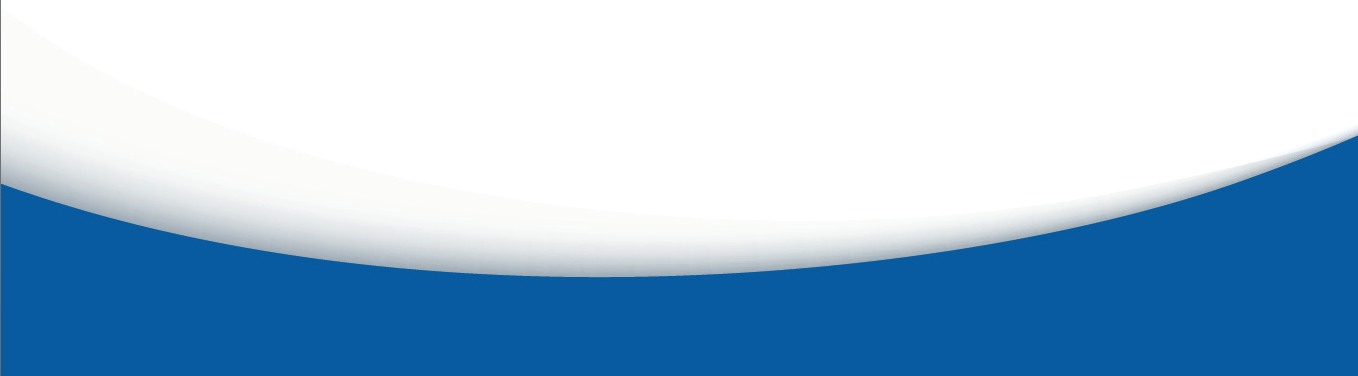 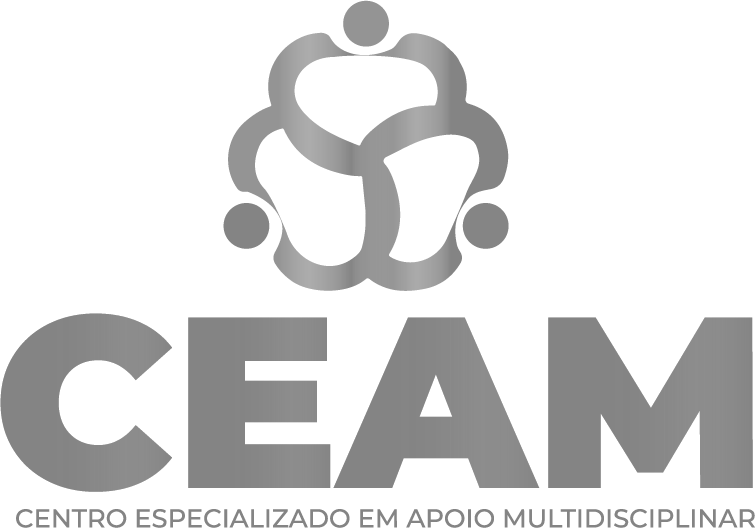 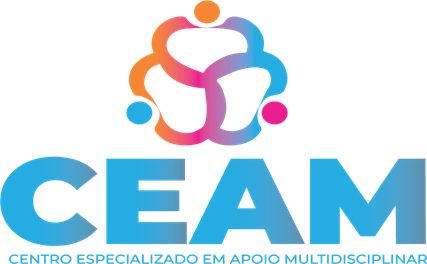 Língua Portuguesa, 1º Ano
Coesão Textual
O TEXTO
Ao produzimos um texto, desejamos nos comunicar com nossos leitores, nossos interlocutores, transmitir-lhes informações e modificar seu comportamento.(1)
Por essa razão, é importante lembrar que o texto não pode ser um aglomerado de frases sem conexão. Ele precisa apresentar textualidade, ou seja, ser bem estruturado, ter palavras, frases e ideias articuladas entre si.(1)
COESÃO E COERÊNCIA
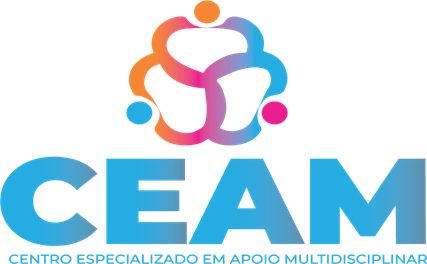 Pronomes
pessoais
Advérbios
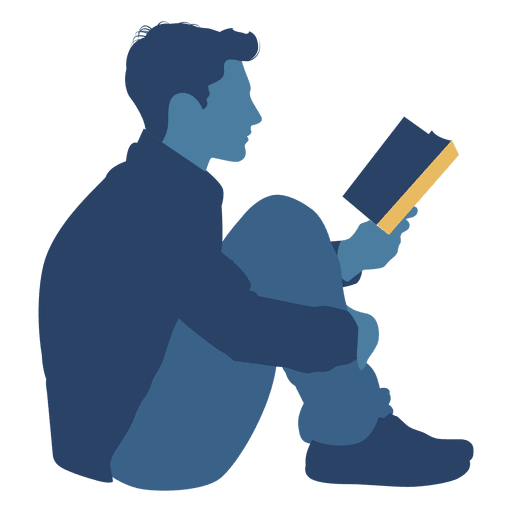 Coesão
TEXTO
Conectores
Relações entre os termos da ração, frase
Coerência
Sequência 
lógica
Atua no campo das ideias
Pronomes
Anafóricos e Catafóricos
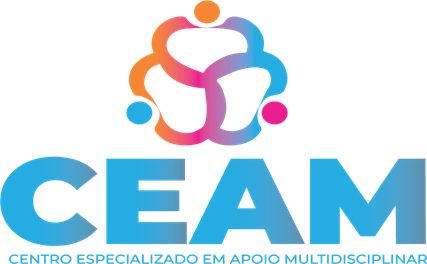 COESÃO E COERÊNCIA
A Coesão e a Coerência são mecanismos fundamentais na construção textual. Para que um texto seja eficaz na transmissão da sua mensagem é essencial que faça sentido para o leitor. Além disso, deve ser harmonioso, de forma a que a mensagem flua de forma segura, natural e agradável aos ouvidos.
Diferença entre Coesão e Coerência
Coesão e coerência são coisas diferentes, de modo que um texto coeso pode ser incoerente. Ambas têm em comum o fato de estarem relacionadas com as regras essenciais para uma boa produção textual. A coesão textual tem como foco a articulação interna, ou seja, as questões gramaticais. Já a coerência textual trata da articulação externa e mais profunda da mensagem.
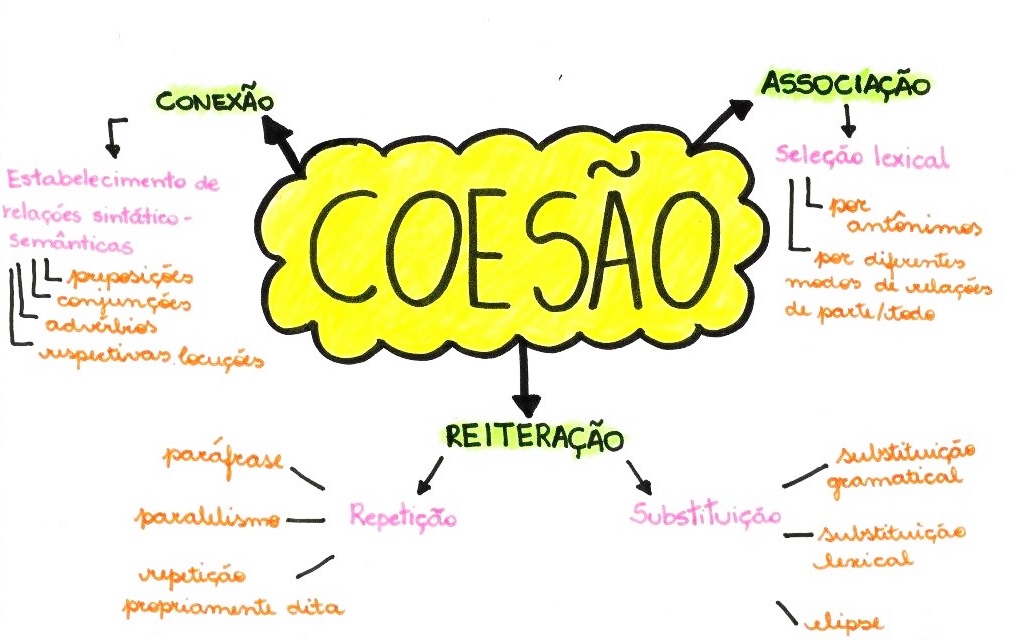 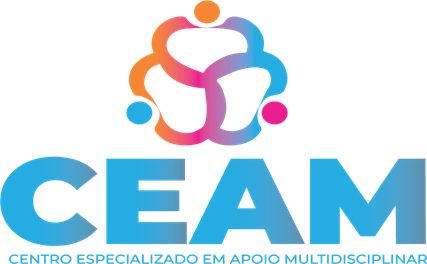 Coesão Textual
A coesão é resultado da disposição e da correta utilização das palavras que propiciam a ligação entre frases, períodos e parágrafos de um texto. Ela colabora com sua organização e ocorre por meio de palavras chamadas de conectivos.
Mecanismos de Coesão: A coesão pode ser obtida através de alguns mecanismos: anáfora e catáfora.
A anáfora e a catáfora se referem à informação expressa no texto e, por esse motivo, são qualificadas como endofóricas. Enquanto a anáfora retoma um componente, a catáfora o antecipa, contribuindo com a ligação e a harmonia textual.
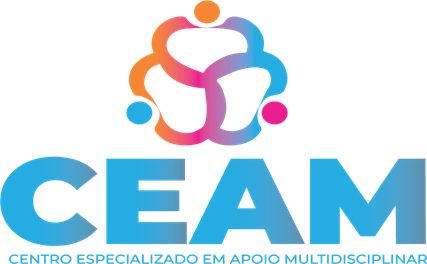 COESÃO E COERÊNCIA
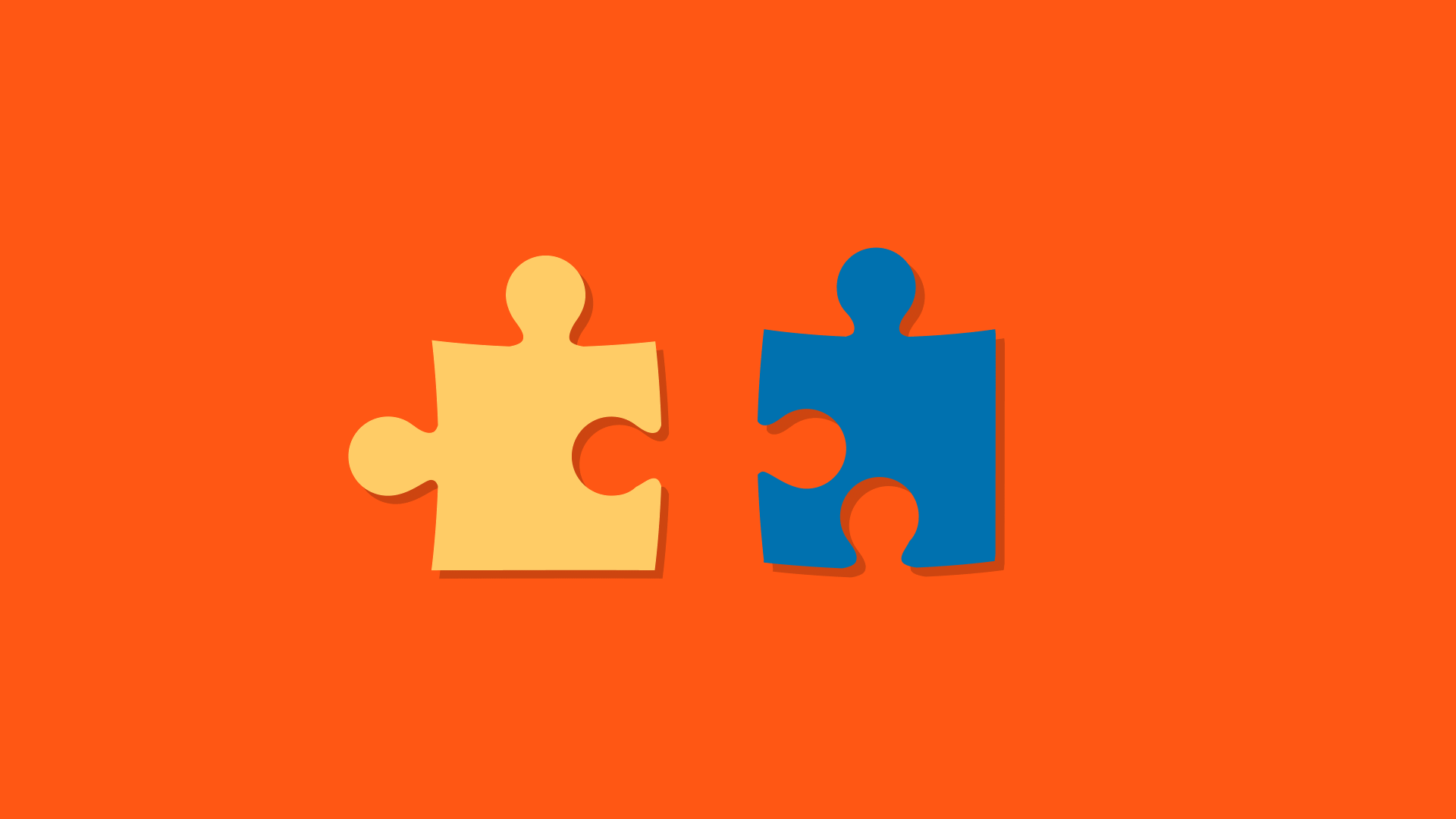 Coesão Lexical
A coesão lexical consiste na utilização de palavras que possuem sentido aproximado ou que pertencem a um mesmo campo lexical. São elas: sinônimos, hiperônimos, nomes genéricos, entre outros.

Exemplo: Aquela escola não oferece as condições mínimas de trabalho. A instituição está literalmente caindo aos pedaços.
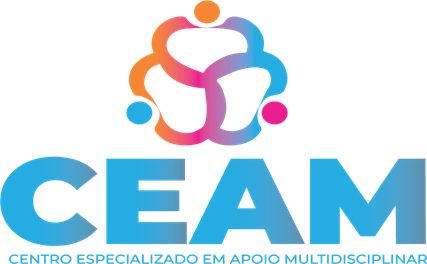 EXERCÍCIO: COESÃO E COERÊNCIA
Aumento do efeito estufa ameaça plantas, diz estudo.
O aumento de dióxido de carbono na atmosfera, resultante do uso de combustíveis fósseis e das queimadas, pode ter consequências calamitosas para o clima mundial, mas também pode afetar diretamente o crescimento das plantas. Cientistas da Universidade de Basel, na Suíça, mostraram que, embora o dióxido de carbono seja essencial para o crescimento dos vegetais, quantidades excessivas desse gás prejudicam a saúde das plantas e têm efeitos incalculáveis na agricultura de vários países.
O Estado de São Paulo, 20 set. 1992, p.32.
O texto acima possui elementos coesivos que promovem sua manutenção temática. A partir dessa perspectiva, conclui-se que
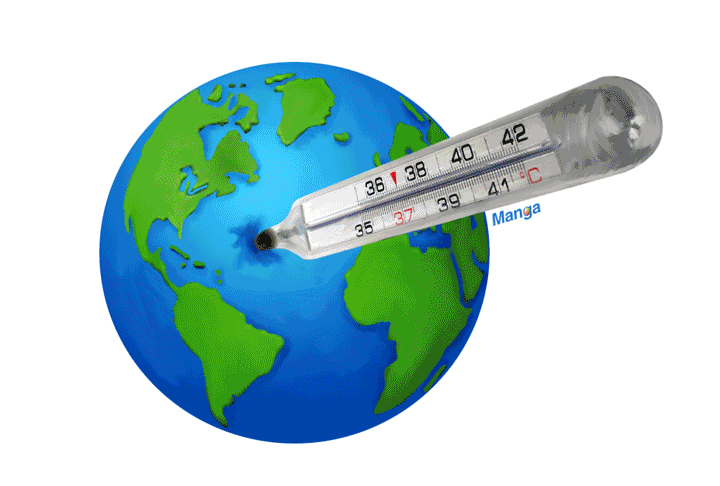 EXERCÍCIO: COESÃO E COERÊNCIA
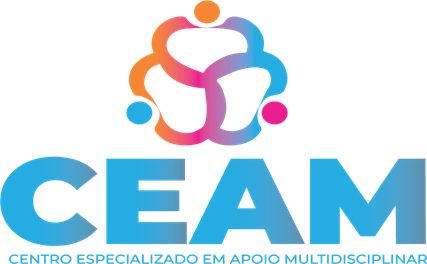 a) a palavra “mas”, na linha 2, contradiz a afirmação inicial do texto: linhas 1 e 2.b) a palavra “embora”, na linha 4, introduz uma explicação que não encontra complemento no restante do texto.c) as expressões: “consequências calamitosas”, na linha 2, e “efeitos incalculáveis”, na linha 6, reforçam a ideia que perpassa o texto sobre o perigo do efeito estufa.d) o uso da palavra “cientistas”, na linha 3, é desnecessário para dar credibilidade ao texto, uma vez que se fala em “estudo” no título do texto.e) a palavra “gás”, na linha 5, refere-se a “combustíveis fósseis” e “queimadas”, nas linhas 1 e 2, reforçando a ideia de catástrofe.
[Speaker Notes: 1. C
Comentário: As demais alternativas apresentam afirmações incorretas acerca da manutenção temática do texto. O conectivo mas não exprime uma oposição de idéias, o que é afirmado na opção A, mas uma adição à sequenciação anteriormente feita, assim como o conectivo embora introduz uma concessão, ao contrário da explicação que a opção B sugere. Na opção C, no entanto, encontramos uma informação correta, já que as expressões relacionadas retomam o tema central do texto, as conseqüências do efeito estufa. No entanto, nas opções D e E, novamente encontramos falsas assertivas, já que a expressão cientistas é necessária para efeito de credibilidade da informação, e gás faz referencia não a combustíveis fosseis e queimadas, como sugere a opção E, mas a dióxido de carbono.]